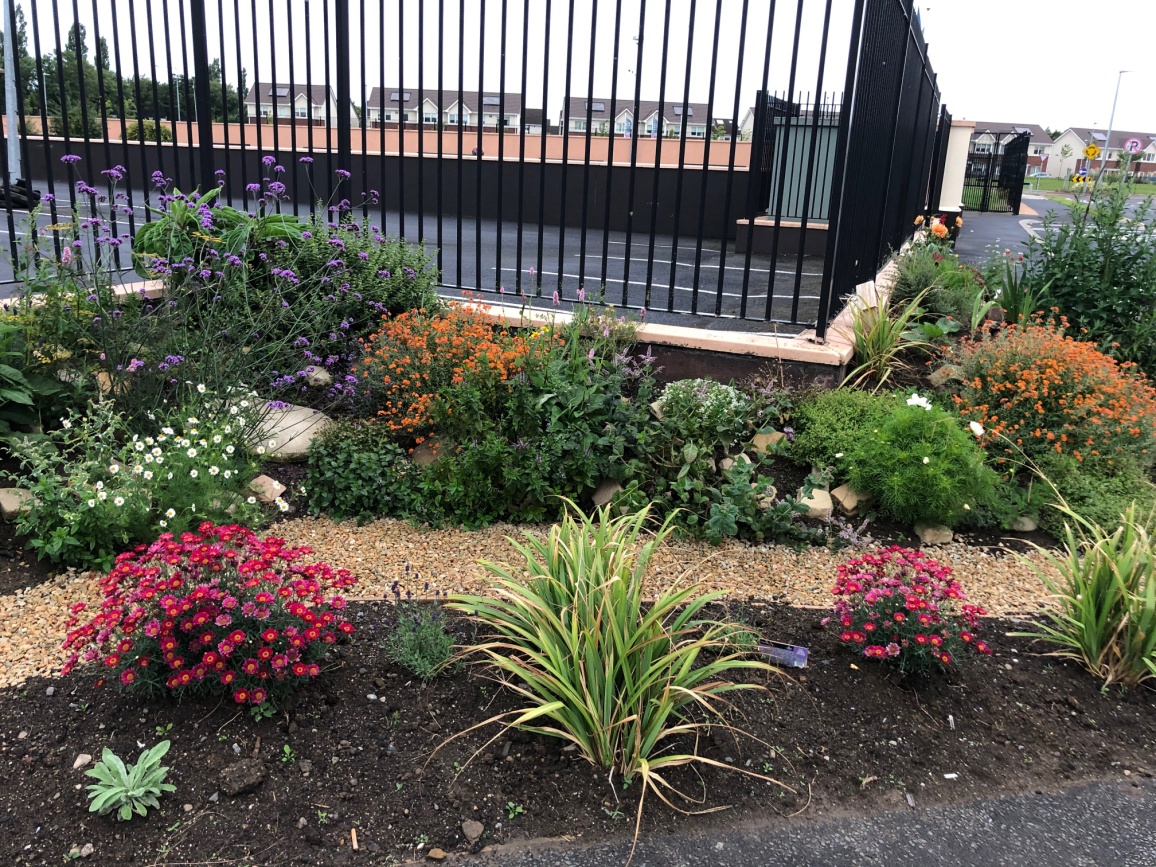 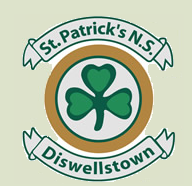 Our School Garden Journey!
September, 2019
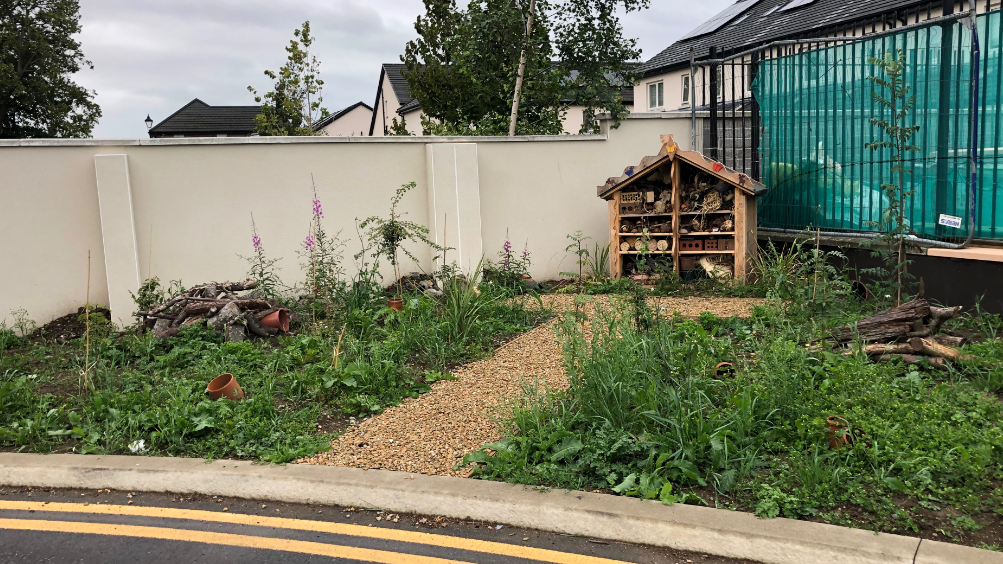 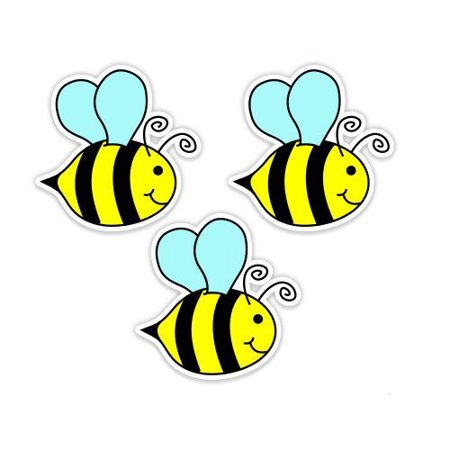 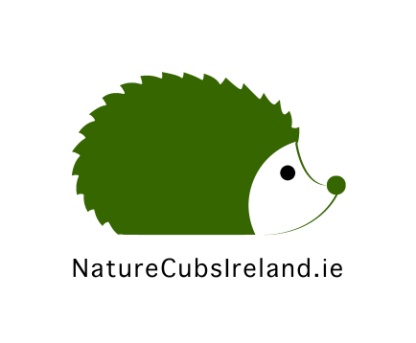 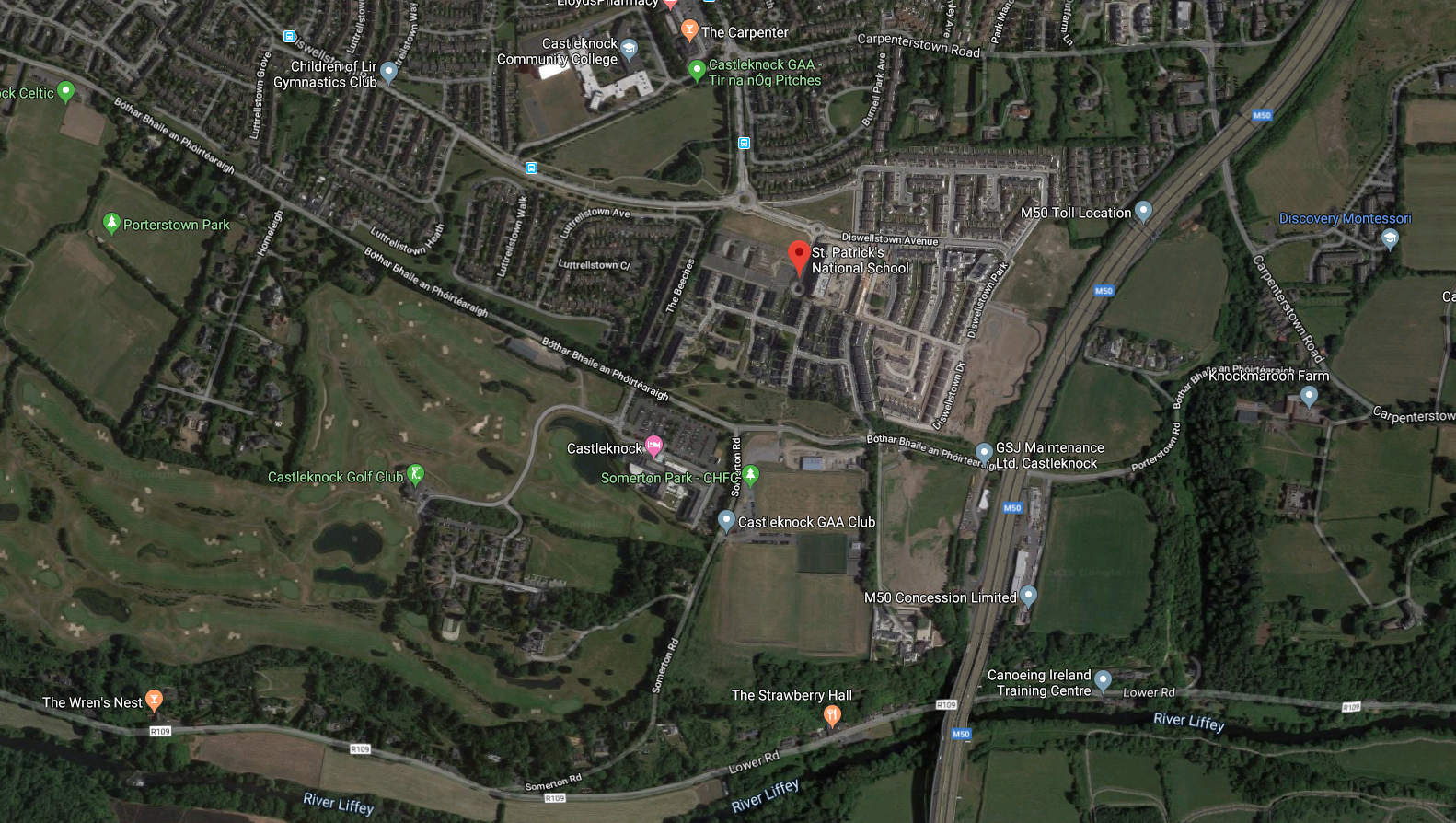 St. Patrick’s N.S. 2019.  Surrounded by houses and roads. Not much habitat available.
[Speaker Notes: Note proximity to River Liffey and trees but very disconnected from such habitats. Now surrounded by housing estates. Wildlife have very little around the school to use as habitats.]
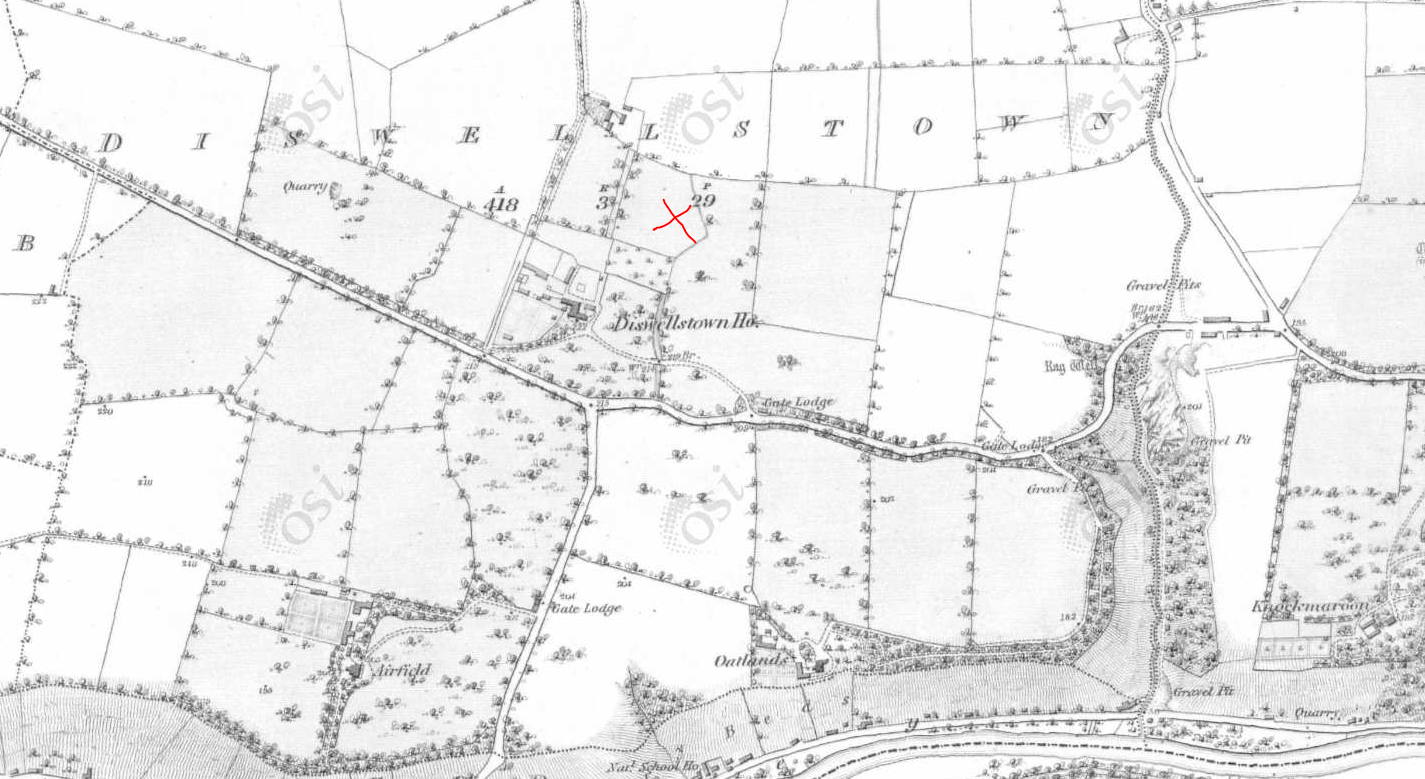 1829-1841. Countryside all around. Better for wildlife.

 X is St. Patrick’s N.S. now.
[Speaker Notes: Note field boundaries. Locality was pastureland and agricultural with areas of trees around Diswellstown House.  Space for wildlife.]
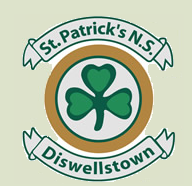 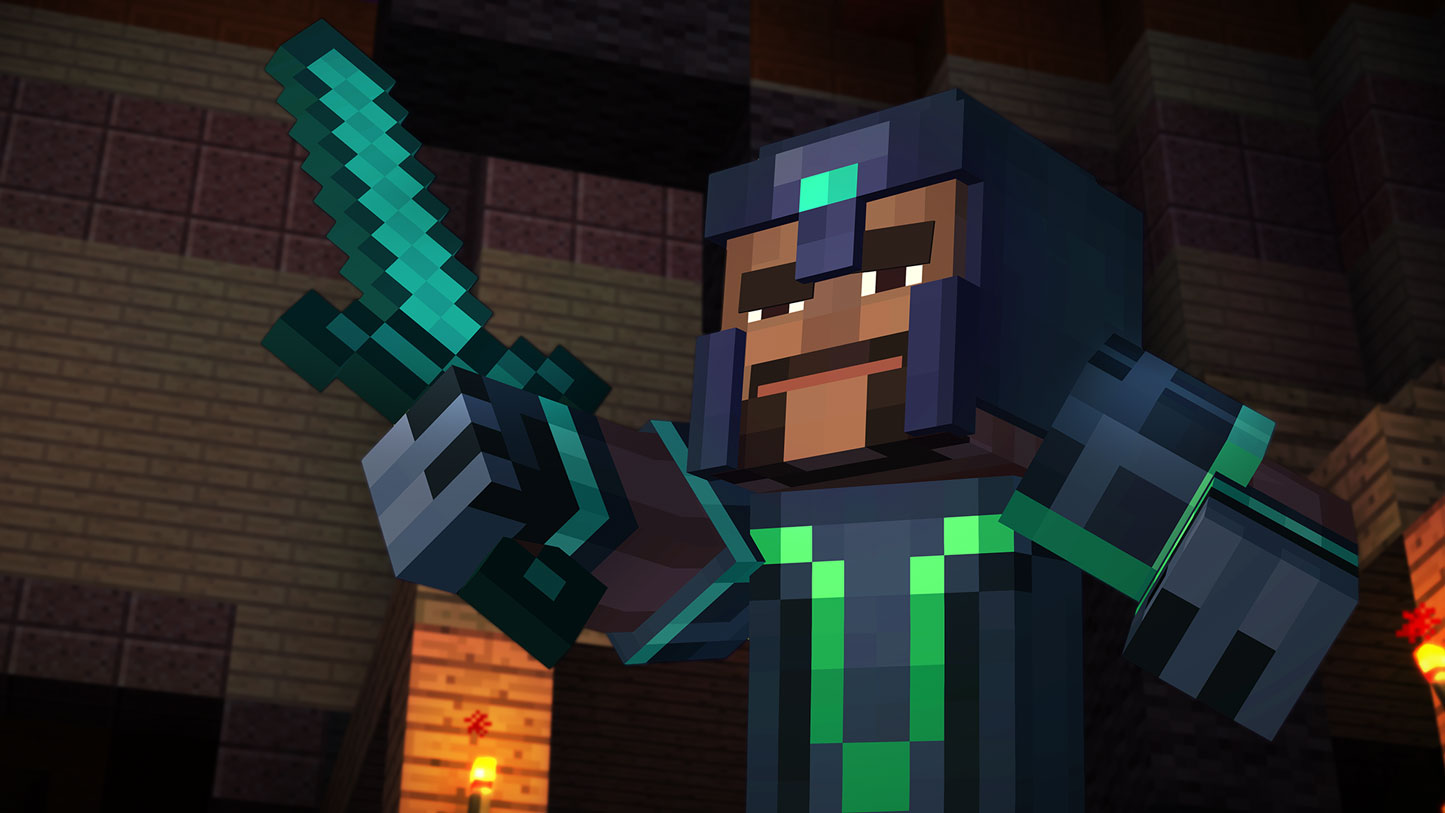 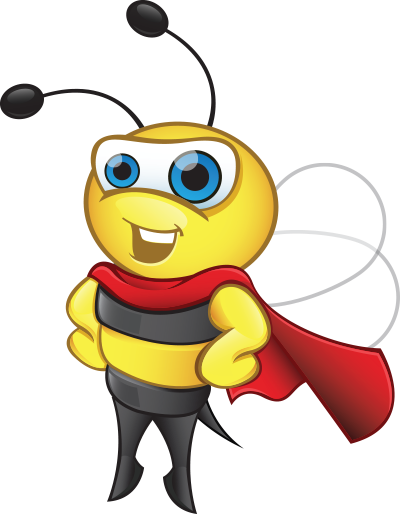 St. Patrick’s N.S. is taking action!
[Speaker Notes: Less habitats now in 2019 for wildlife so St. Patrick’s N.S. is trying to do its bit to conserve biodiversity. 
How? Provide wildlife garden with pollinator friendly plants, logpiles, trees, rocks all for insects, frogs, birds, lizards and the greater food chain.]
Pollinators!
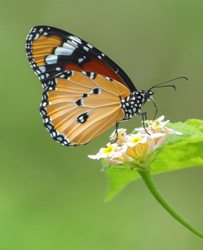 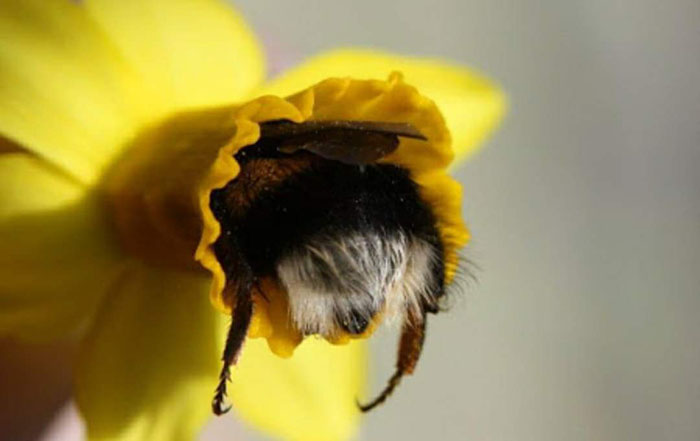 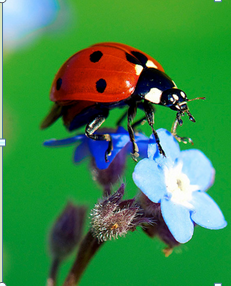 By protecting pollinators, we’re protecting a vital part to the web of life and helping secure our food resources.
[Speaker Notes: By protecting pollinators, we’re protecting a vital part to the web of life.
Many kinds of animal pollinators: butterflies, bees, hoverflies, small mammals like mice, ladybirds.....

Middle bottom is bat pollinator in south america.  Bats in Ireland catch insects in flight so don’t pollinate flowers.]
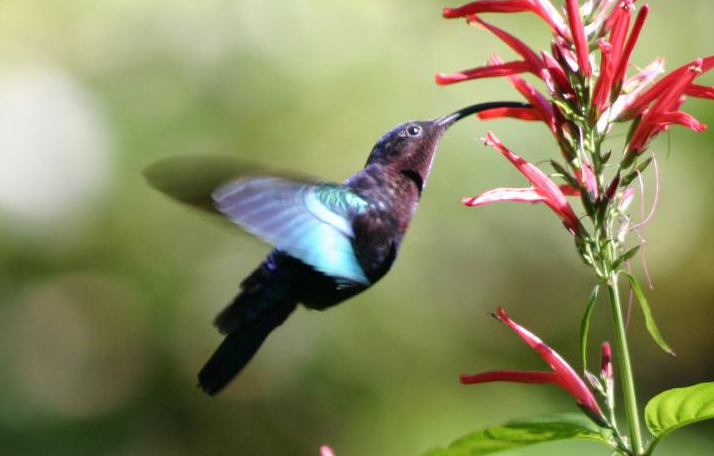 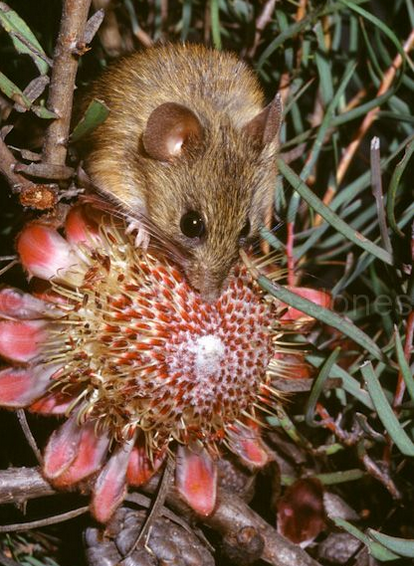 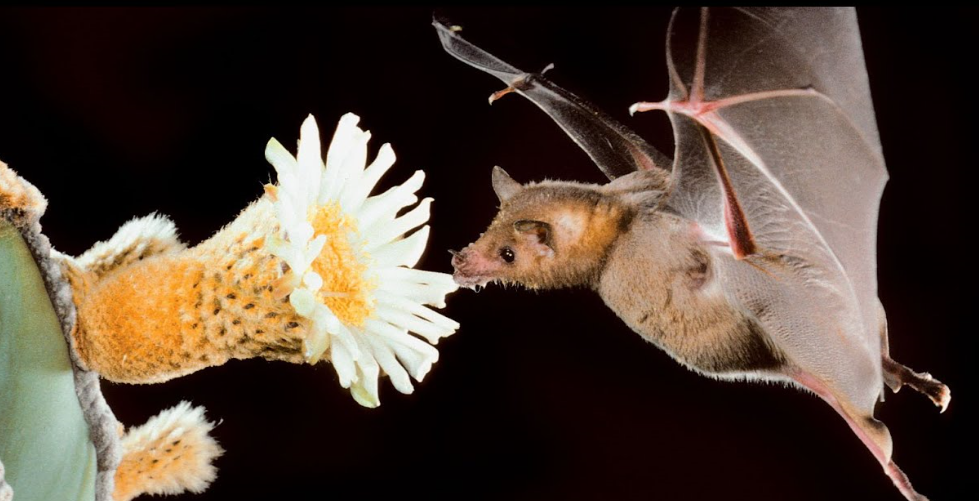 These are pollinators too!
Bees!!
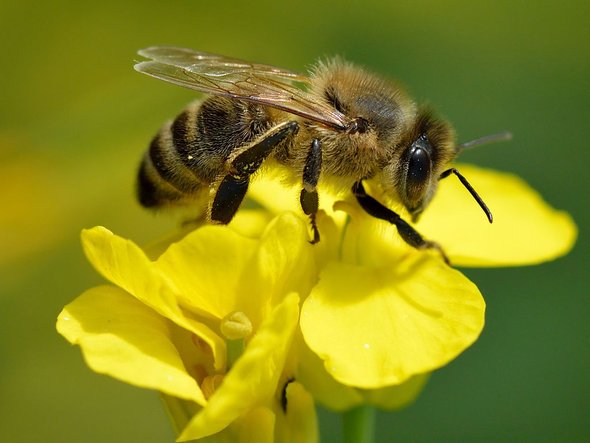 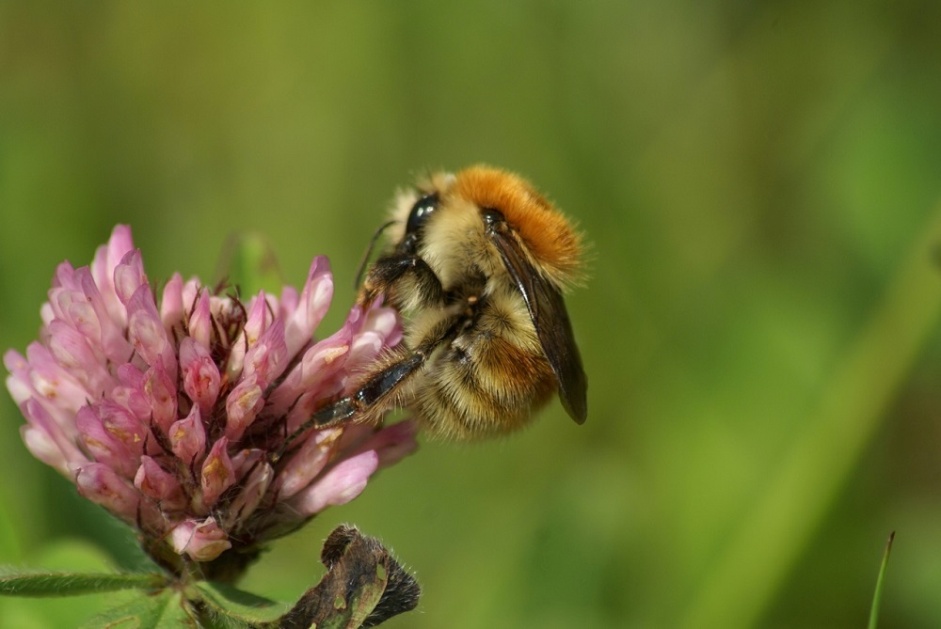 Honeybee (x 1 in Ireland, not in wild)
Solitary bees (x 77 in Ireland)
Live in holes in sloped soil banks
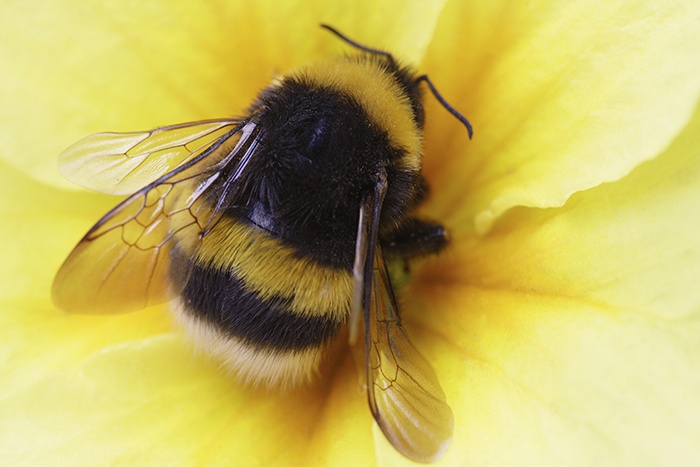 Bumblebee(x 20 in Ireland). Live in hives. Numbers decreasing.
[Speaker Notes: Most pollinators in Ireland are bees
Also hoverflies, wasps, butterflies and birds.
98 bee species in Ireland: 1 honeybee in domesticated hives, 20 bumblebee species and 77 solitary bees that live on their own in burrows in slopes of soil.
Bumblebees and solitary bees are wild pollinators. Honey bees are mostly in hives in Ireland so are not wild.]
So what?
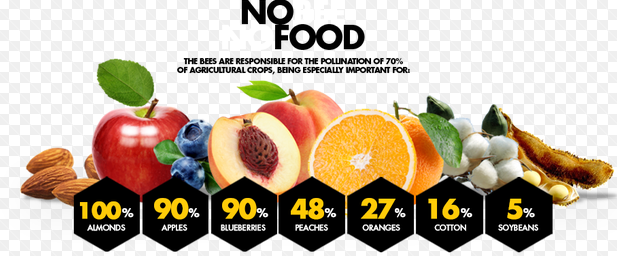 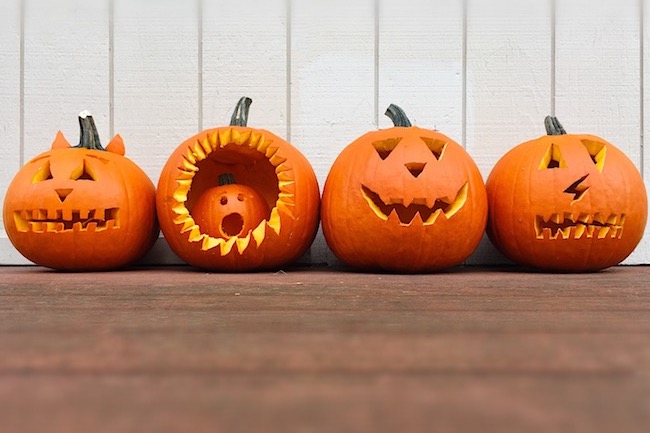 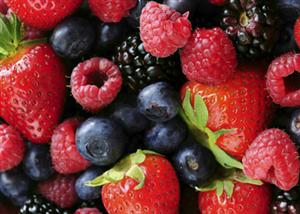 Pollinators needed for these.
[Speaker Notes: Pollinators are necessary for lots of food we like to eat, pumpkins to eat and carve and natural materials for clothing.

As pollinators decline so do our food choices and food becomes more expensive to buy.]
From flowers come fruit....
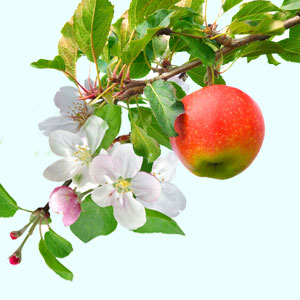 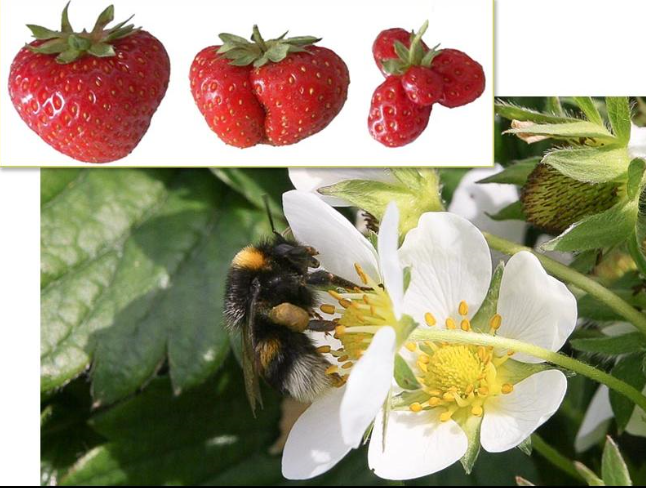 Strawberry
Apple
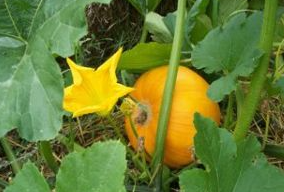 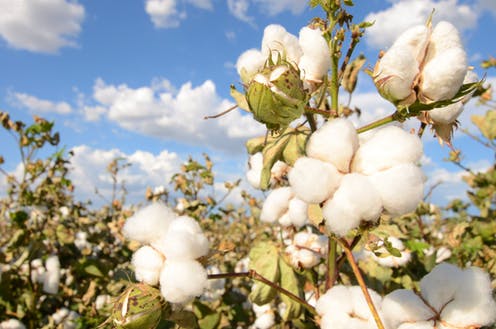 Cotton
Pumpkin
[Speaker Notes: Bottom rhs is cotton plant]
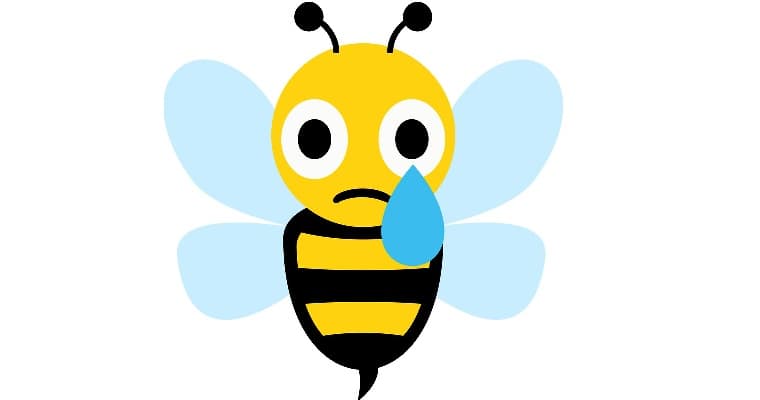 Where are all our bees gone?
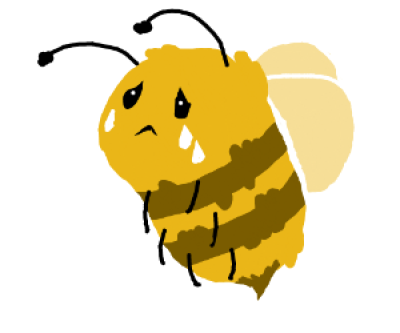 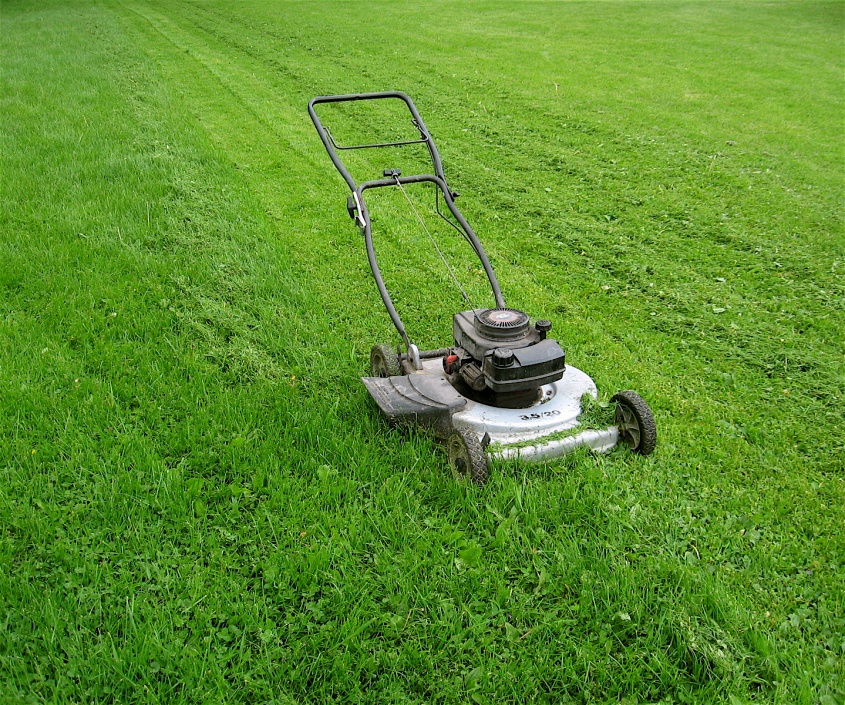 We’re too tidy. Need to leave some long grass.
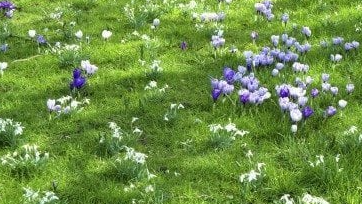 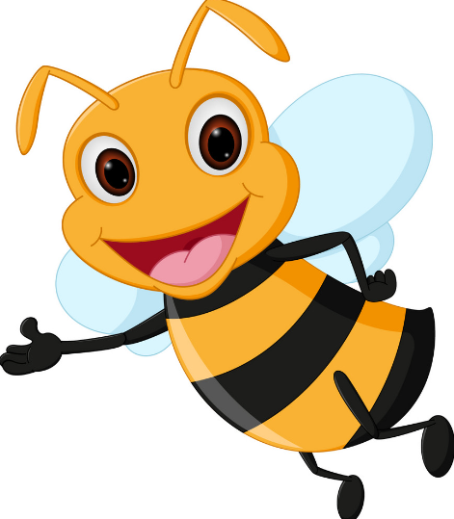 Crocus and snowdrop excellent as early food source for bees emerging from hibernation in February.
[Speaker Notes: Queen bumblebees hibernate in burrows in ground in long grass.  
Cutting grass short exposes their burrows.
Cutting grass also gets rid of food sources such as clover, dandelions.]
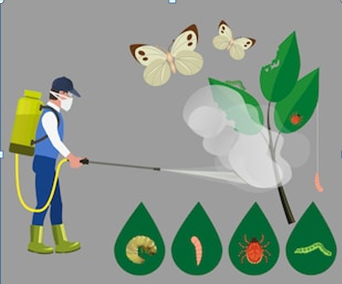 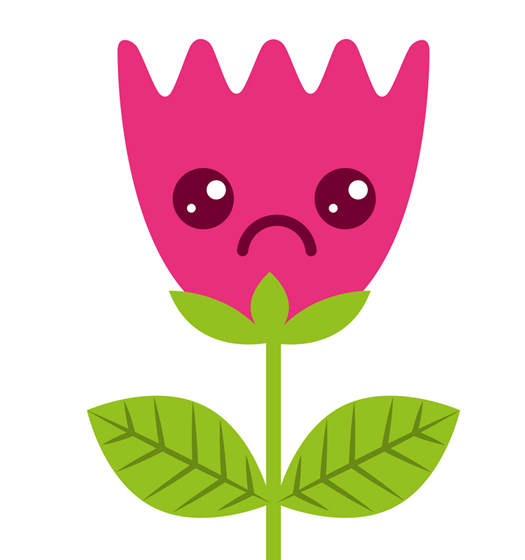 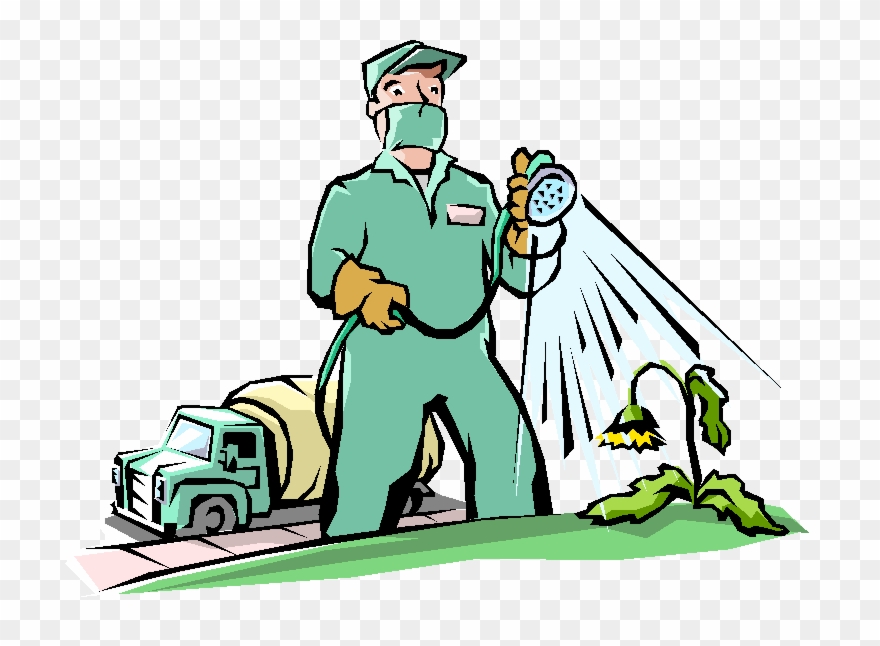 Pesticides and Weedkillers
We’re spraying everything.
[Speaker Notes: Pesticides kill bees.
Weedkillers kill their food plants e.g dandelions, clover]
What can we do???
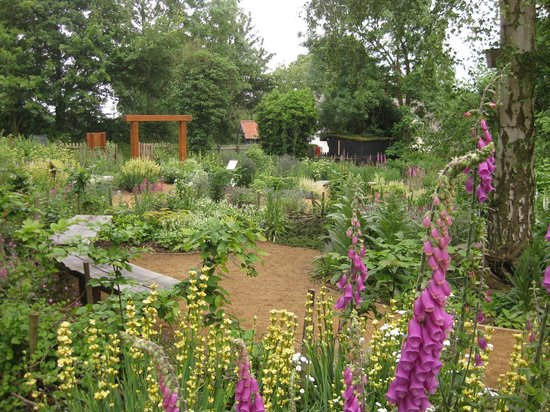 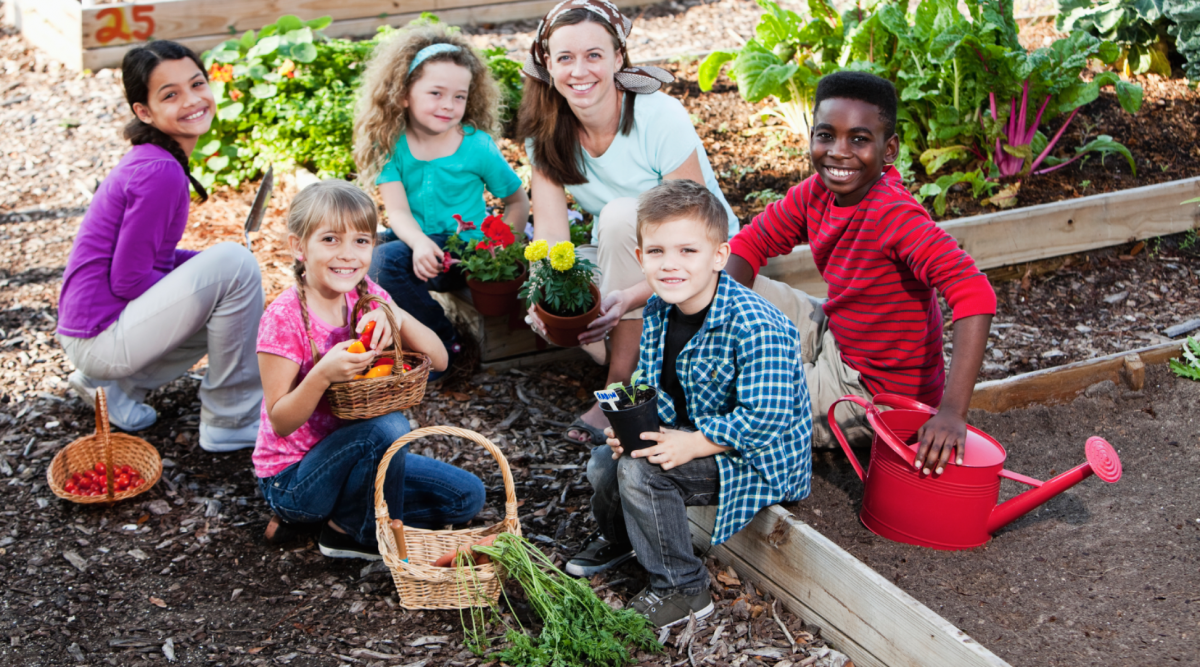 Grow flowers!
[Speaker Notes: What can we do to conserve our pollinators?
Grow pollinator friendly flowers throughout months of February-October]
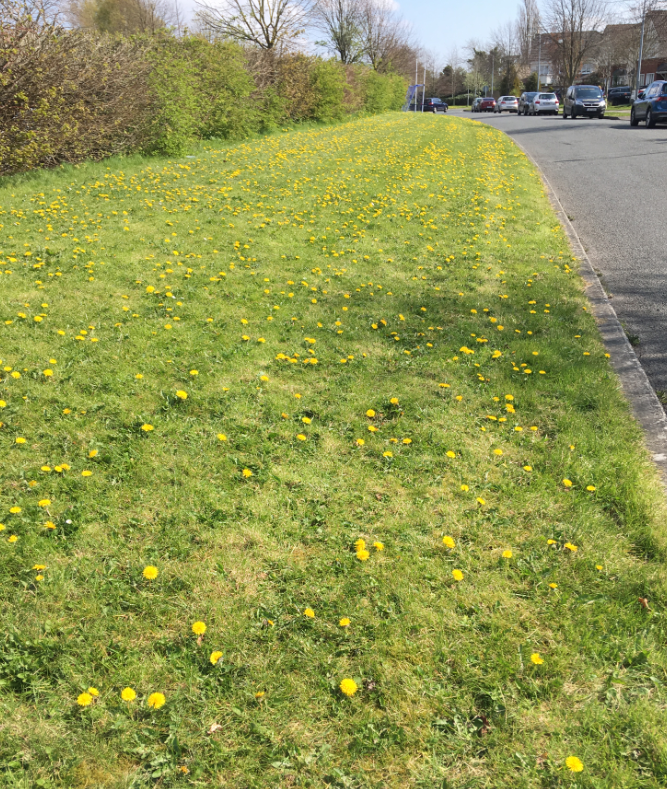 Luttrellstown Ave.



Let the dandelions bloom!
Dandelions and clover some of best food for bees and pollinators.
[Speaker Notes: Fingal County Council leaves areas of grass to grow and lets dandelions grow too.]
Why we designed the garden the way it is:


Insect hotel
Rocks
Logpile
Sloped soil
Pollinator-friendly flowers

...................................read on............
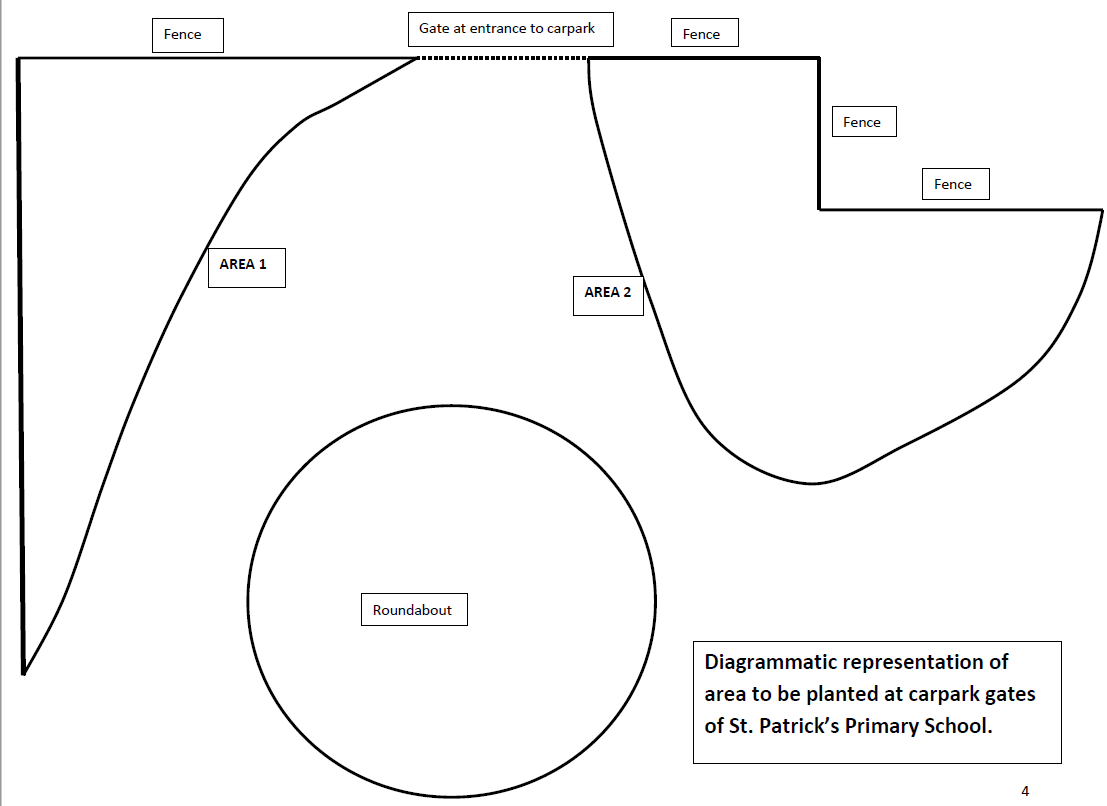 First draft Plan drawings
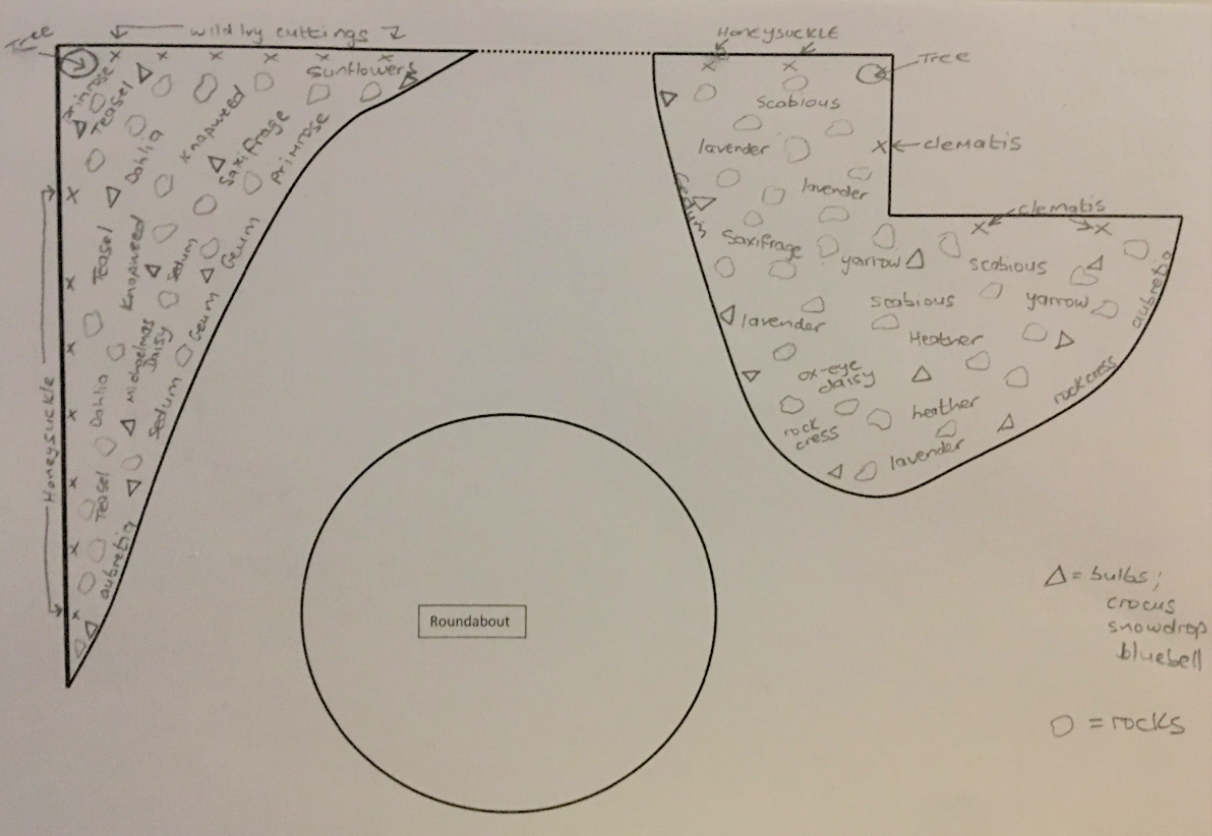 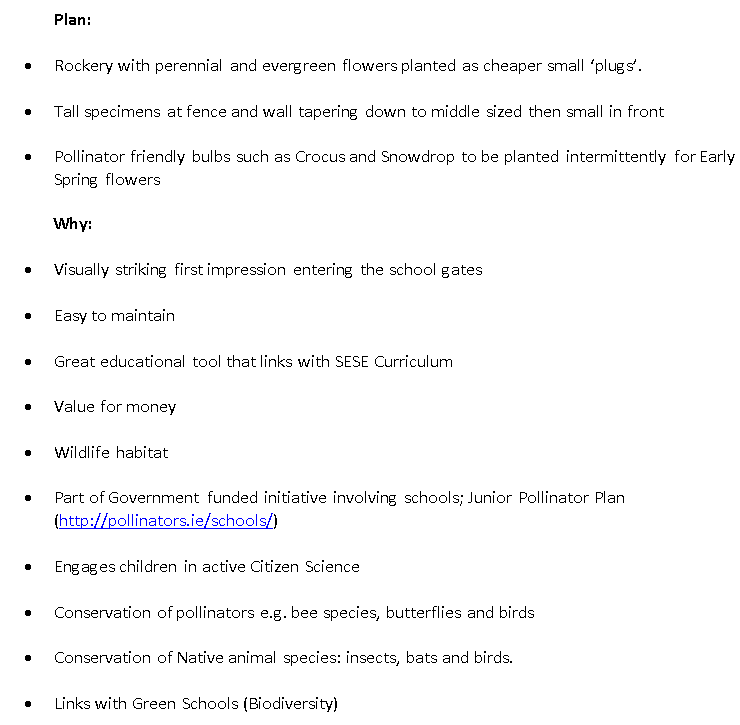 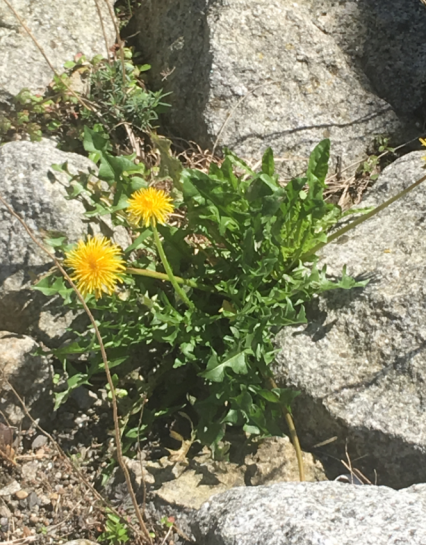 Dandelions look great in rockeries!
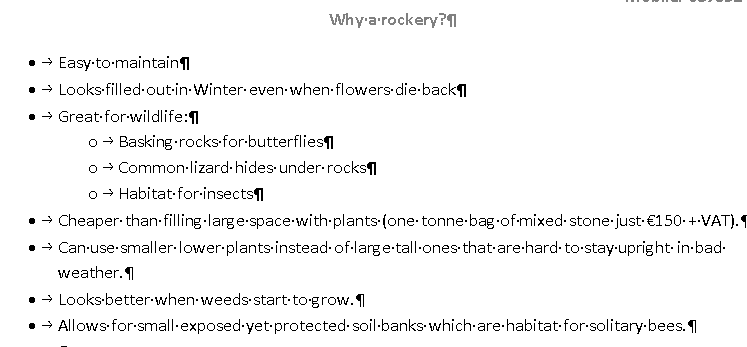 Plan presented to the school
Insect hotel:
Provides shelter in winter & is hibernation site for insects. Straw, hollow stems, hollow bricks, flower pots, sticks, wooden logs with drilled holes; all provide snug spaces
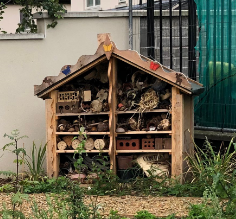 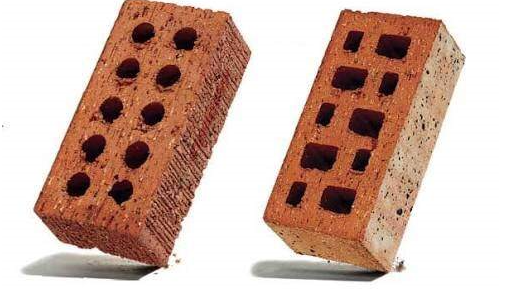 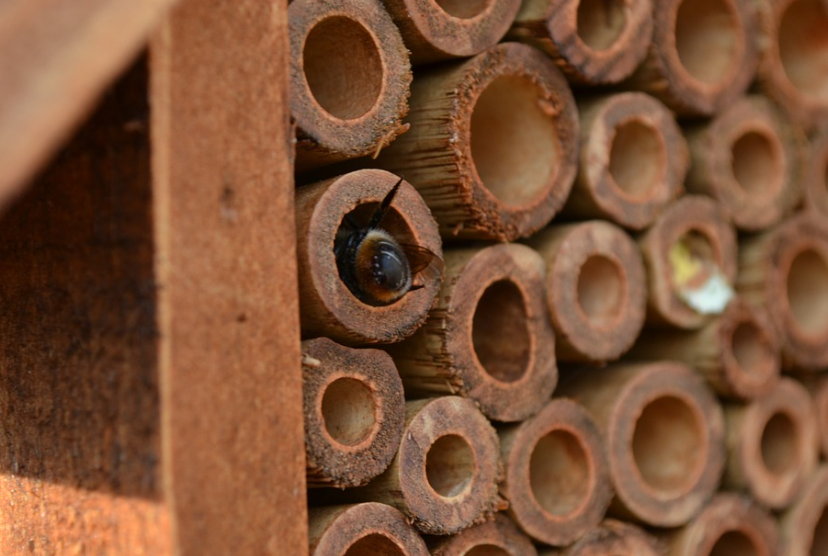 Bugington Palace!
Solitary bee in bamboo stem
[Speaker Notes: Hollow spaces for insects like bees and butterflies to hibernate in winter.
Insect hotels are filled with straw, hollow bricks, hollow bamboo etc. In which insects can hibernate and take shelter.
Bricks with holes are good hibernation shelters as are hollow bamboo stems.]
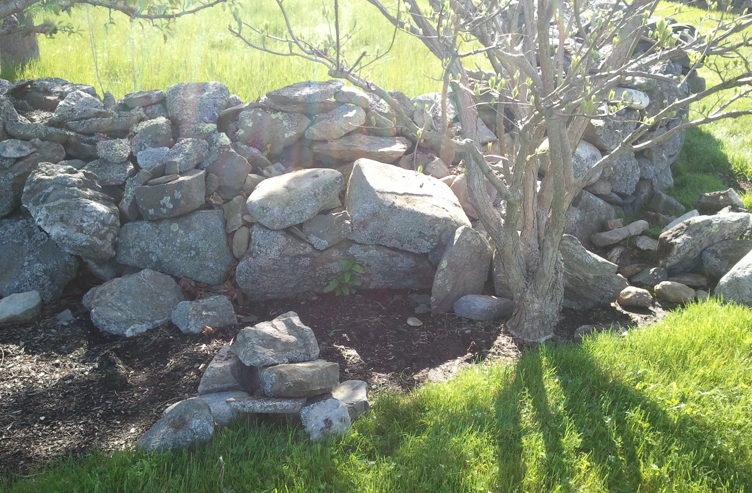 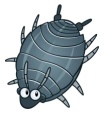 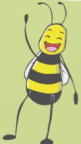 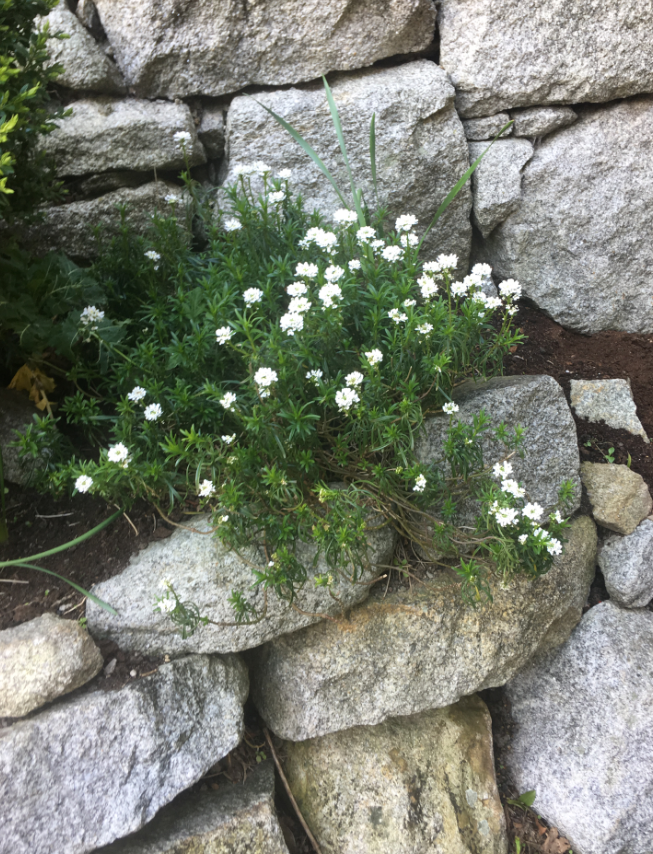 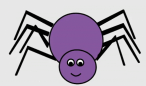 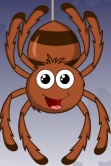 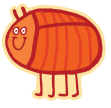 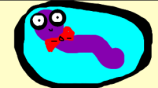 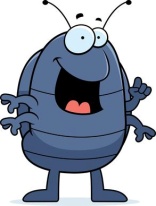 Insects love rocks!
Frogs and Common lizard also hibernate under rockpiles.
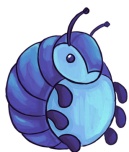 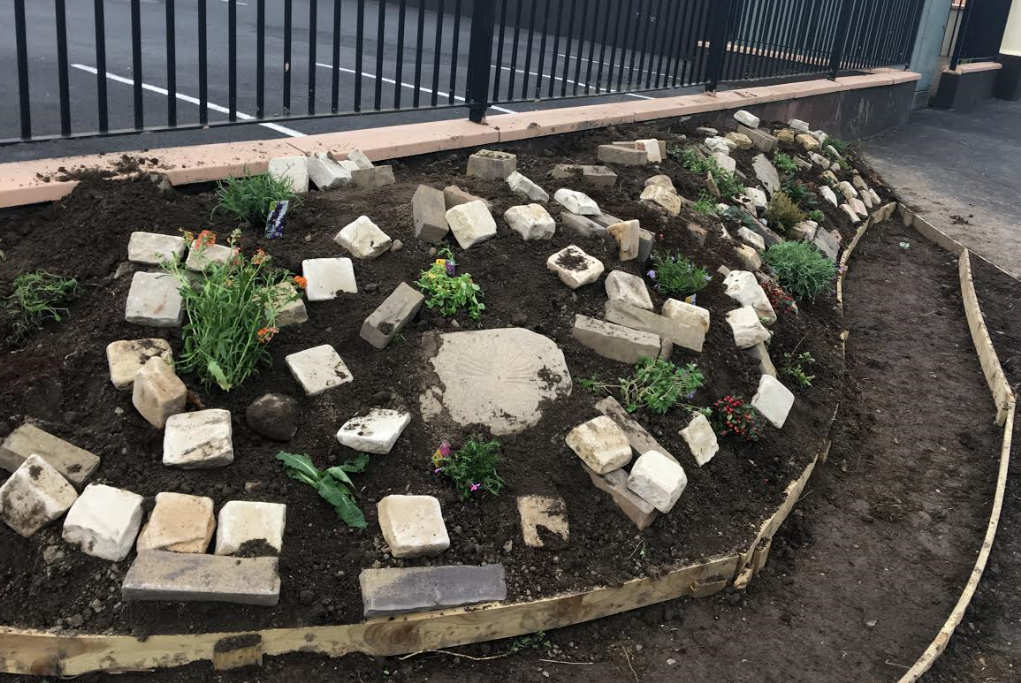 Bare soil slopes for solitary bees
Rocks for winter hibernation shelters and for basking butterflies in summer
Most of Irish bees are solitary; live in holes in sloped soil.
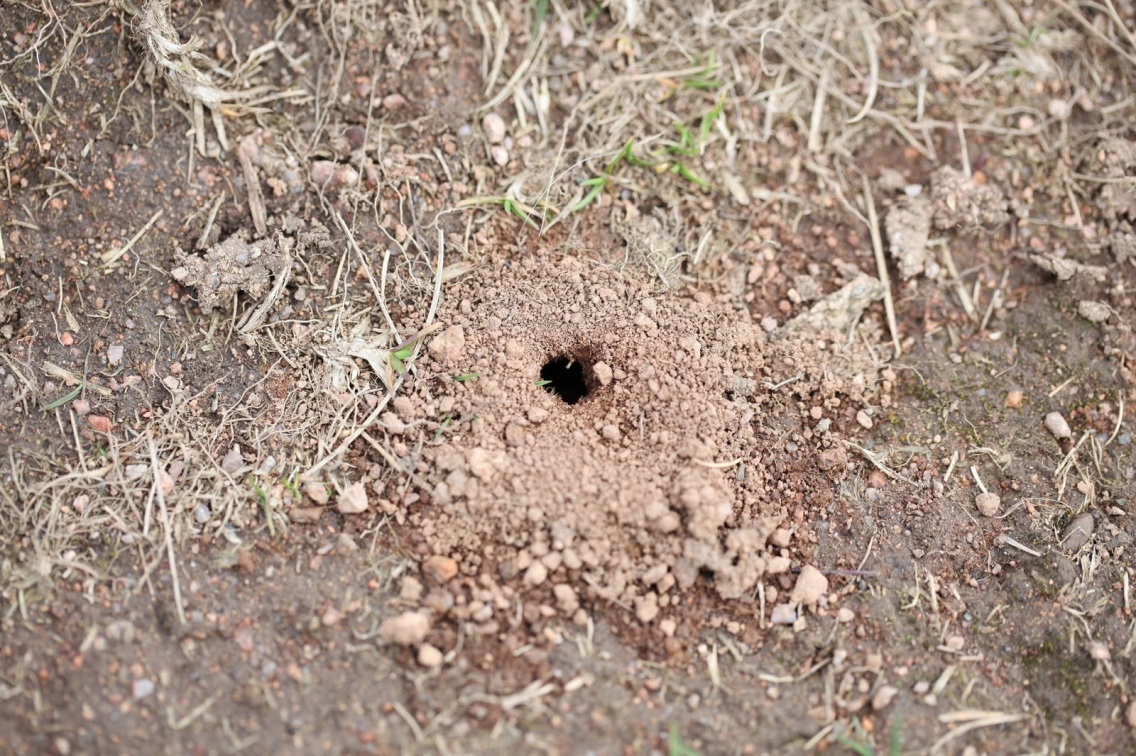 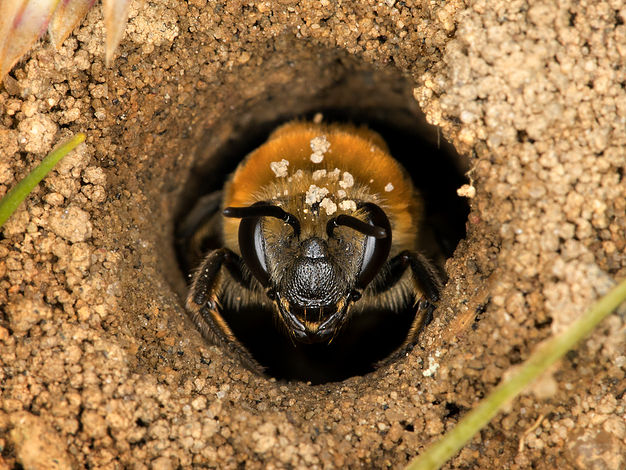 [Speaker Notes: Provide bare soil slopes for solitary bee burrows]
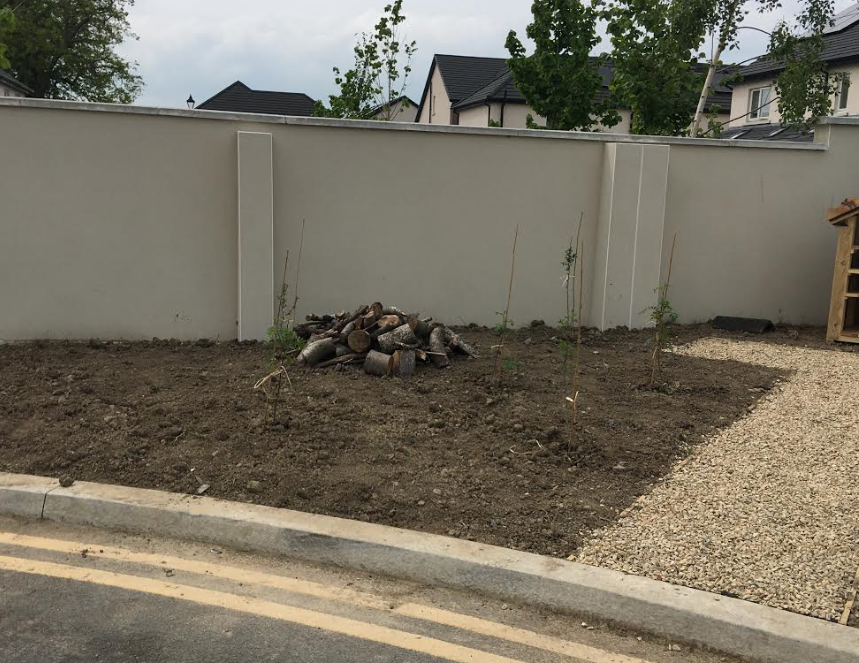 Logpile: great for hedgehogs, frogs, common lizard and insects
St. Patrick’s N.S.
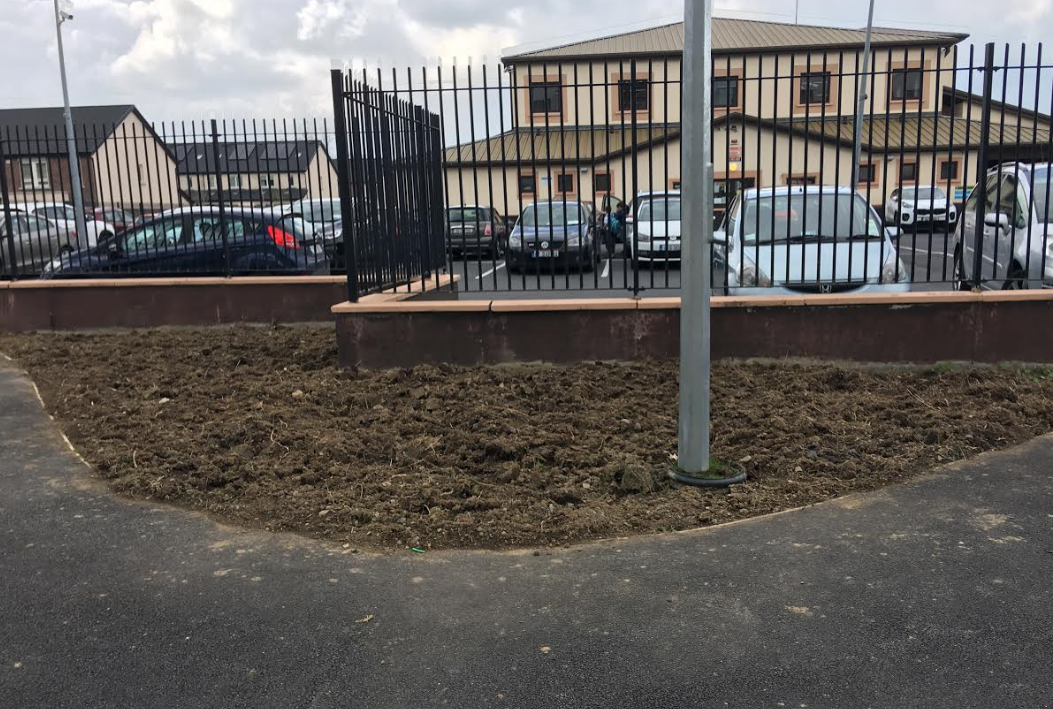 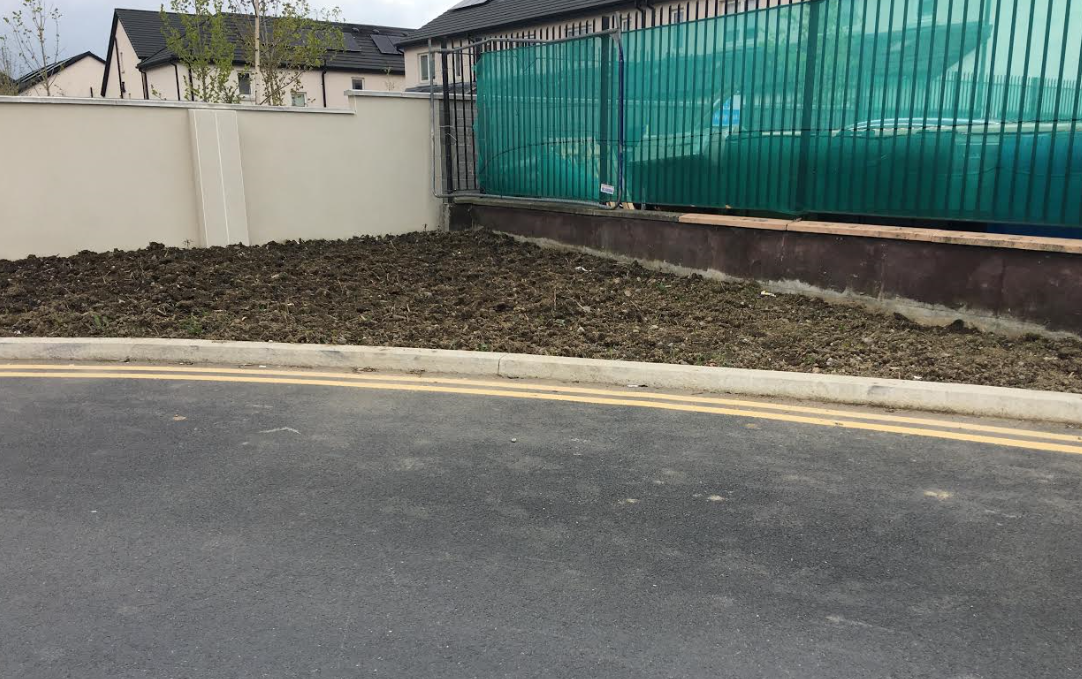 1st there was nothing!
[Speaker Notes: Bare soil outside carpark gates]
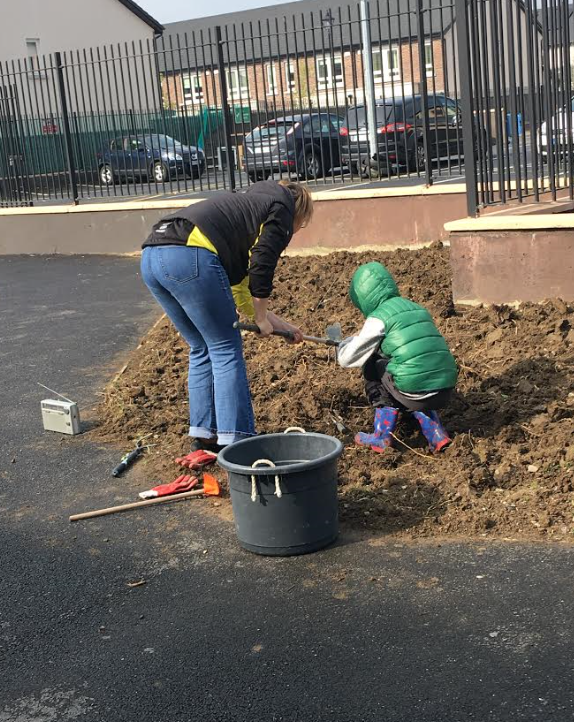 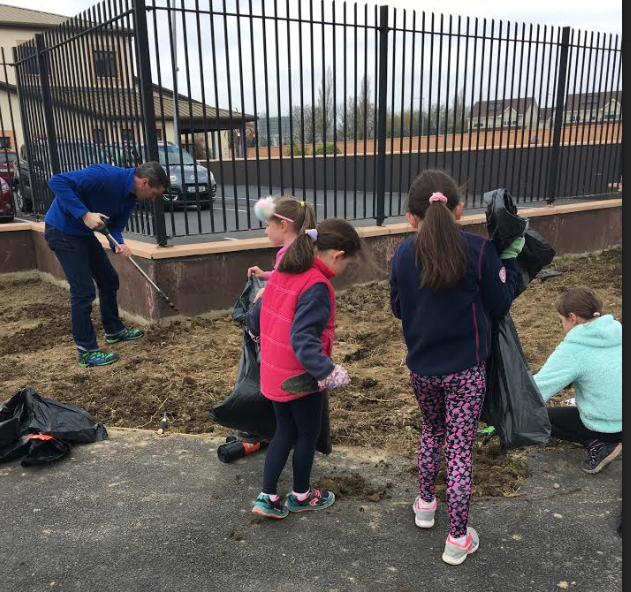 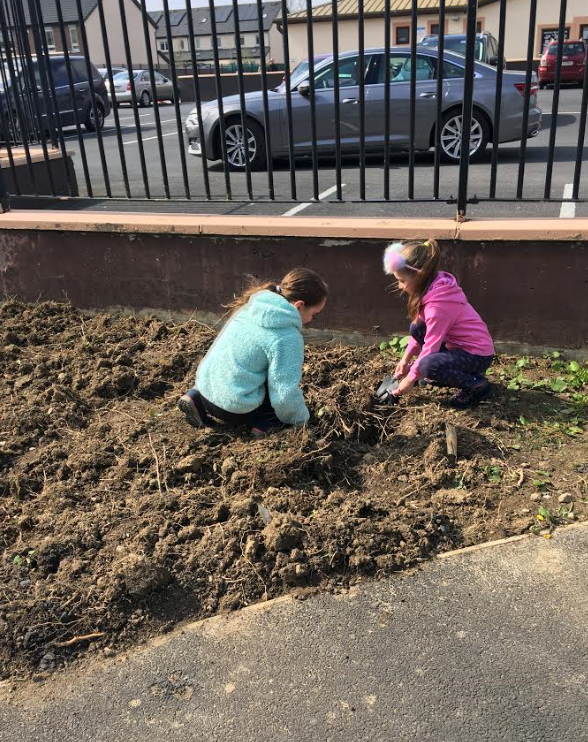 Weeding!
[Speaker Notes: Weeding!]
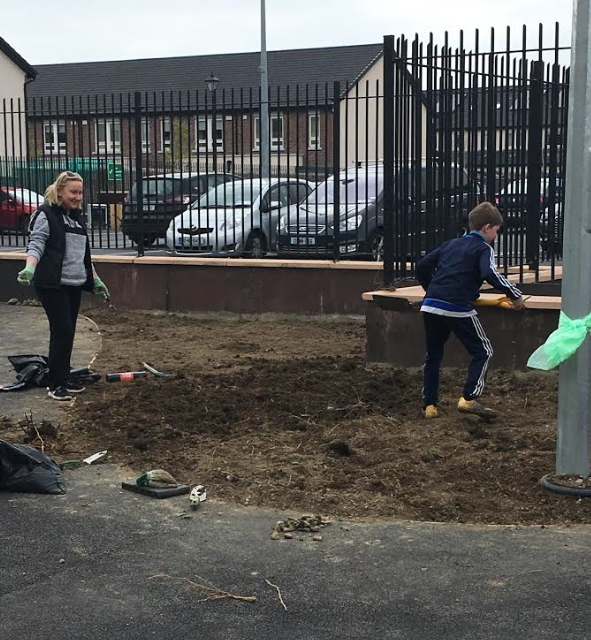 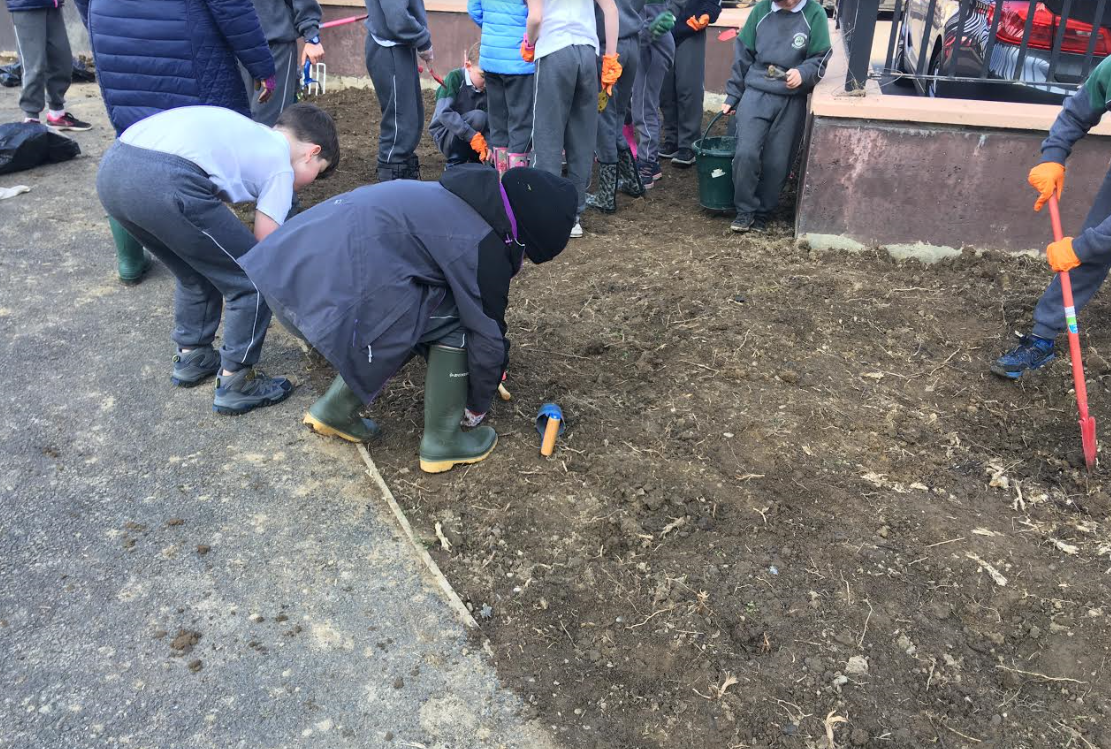 More weeding and digging!
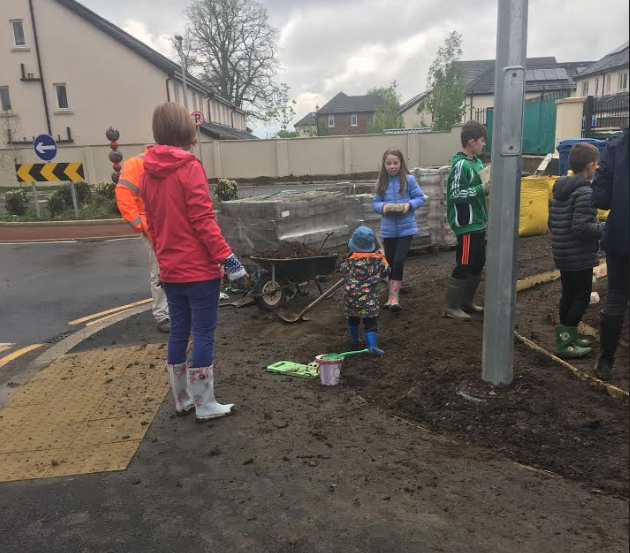 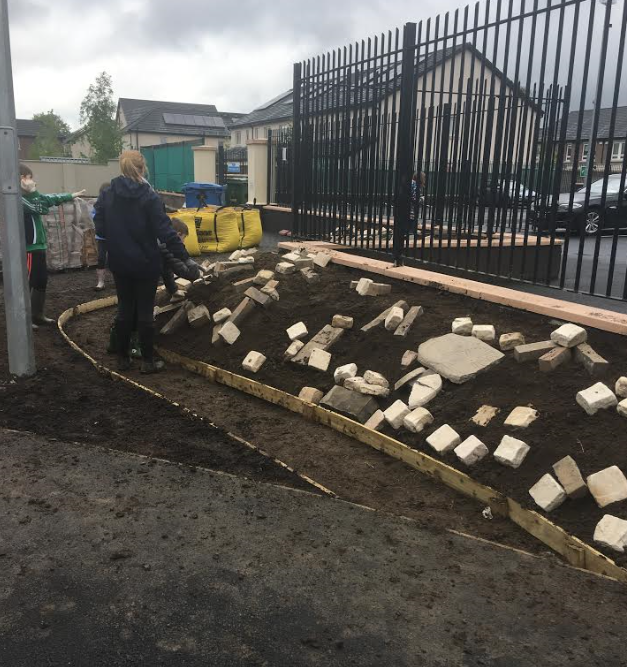 Rocks arrived
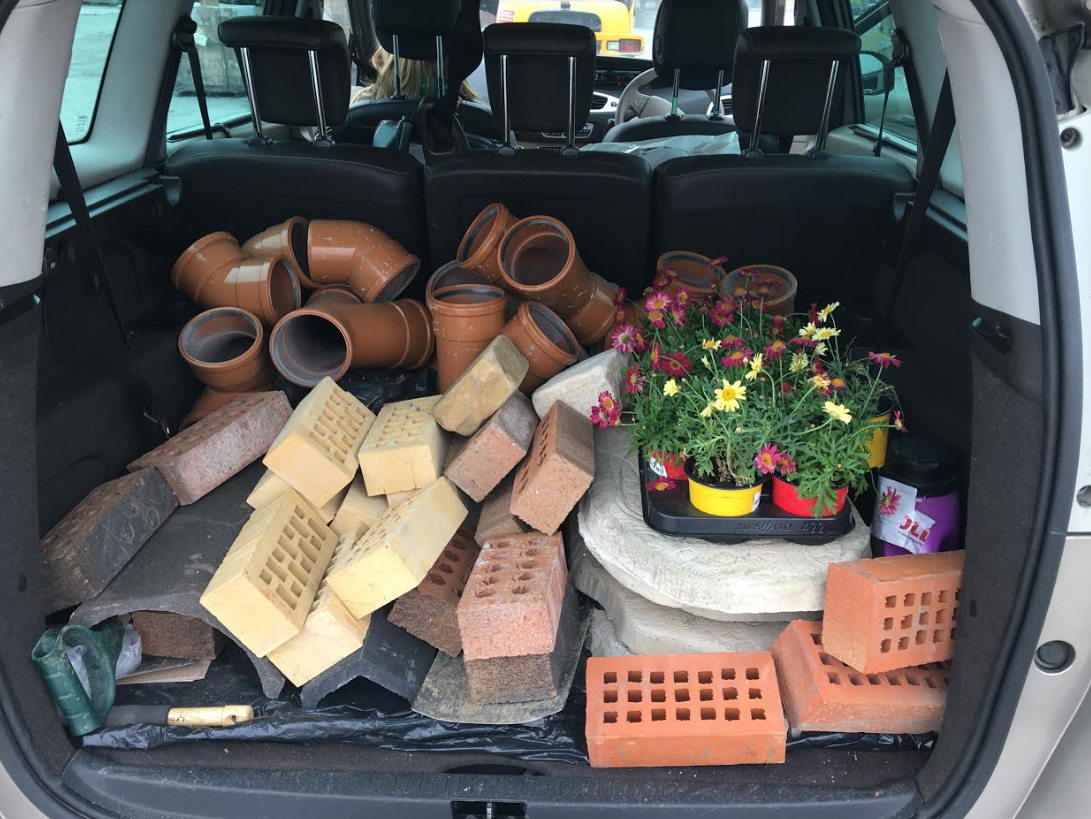 Getting supplies!
[Speaker Notes: Getting supplies!]
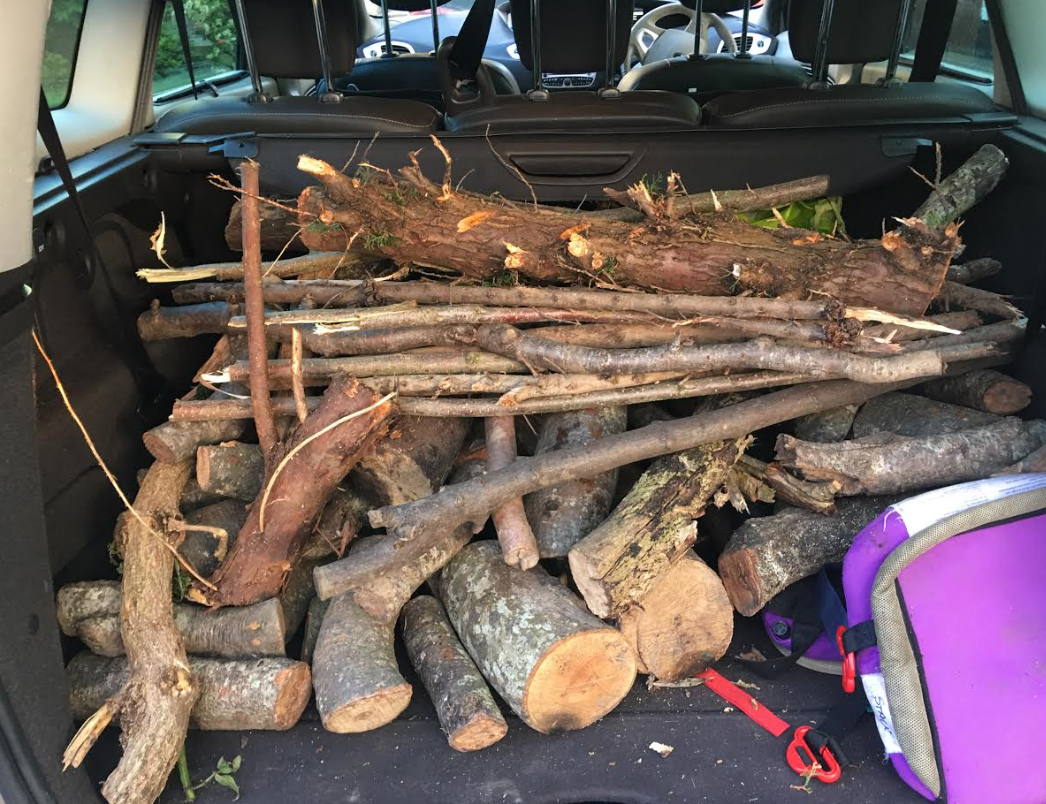 Logs for logpile!
[Speaker Notes: Mr. Thynne’s Class built the logpile]
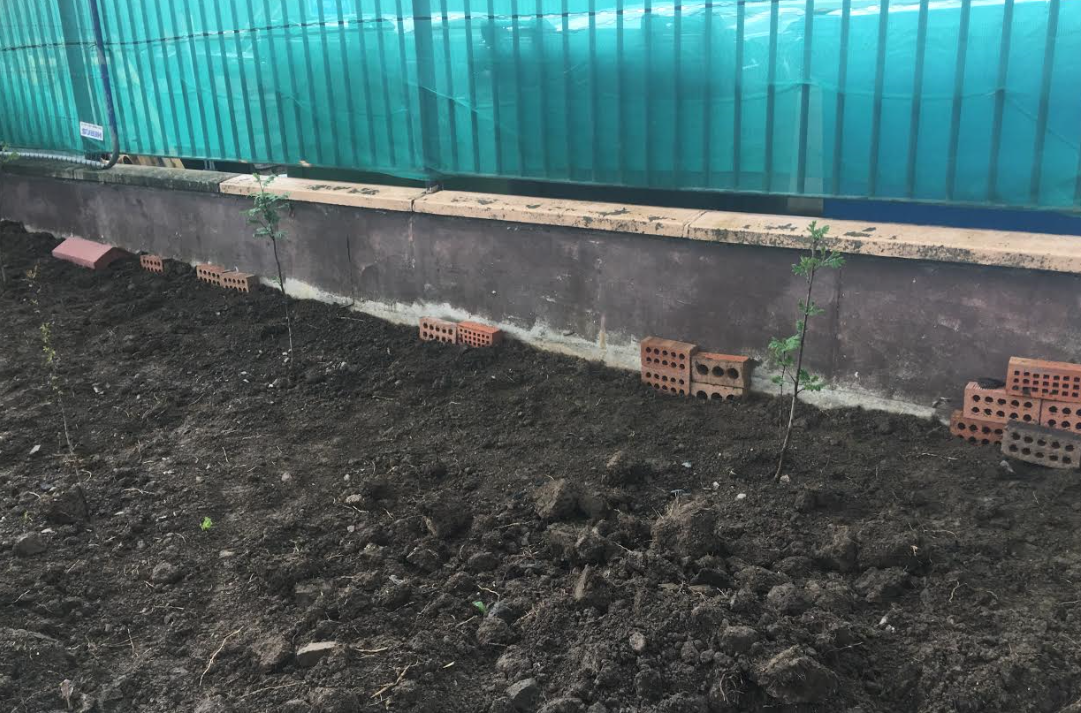 Trees planted, bug bricks put in place
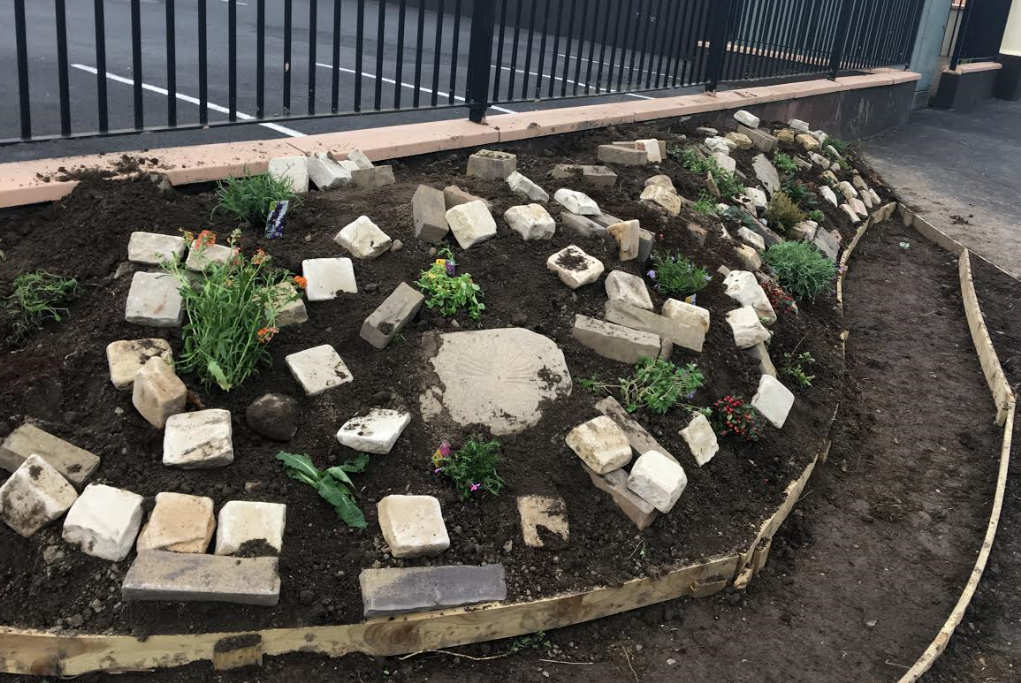 First plants planted and pathway created!
Our new insect house and Tom the builder from Mulhuddhart Men’s Shed!
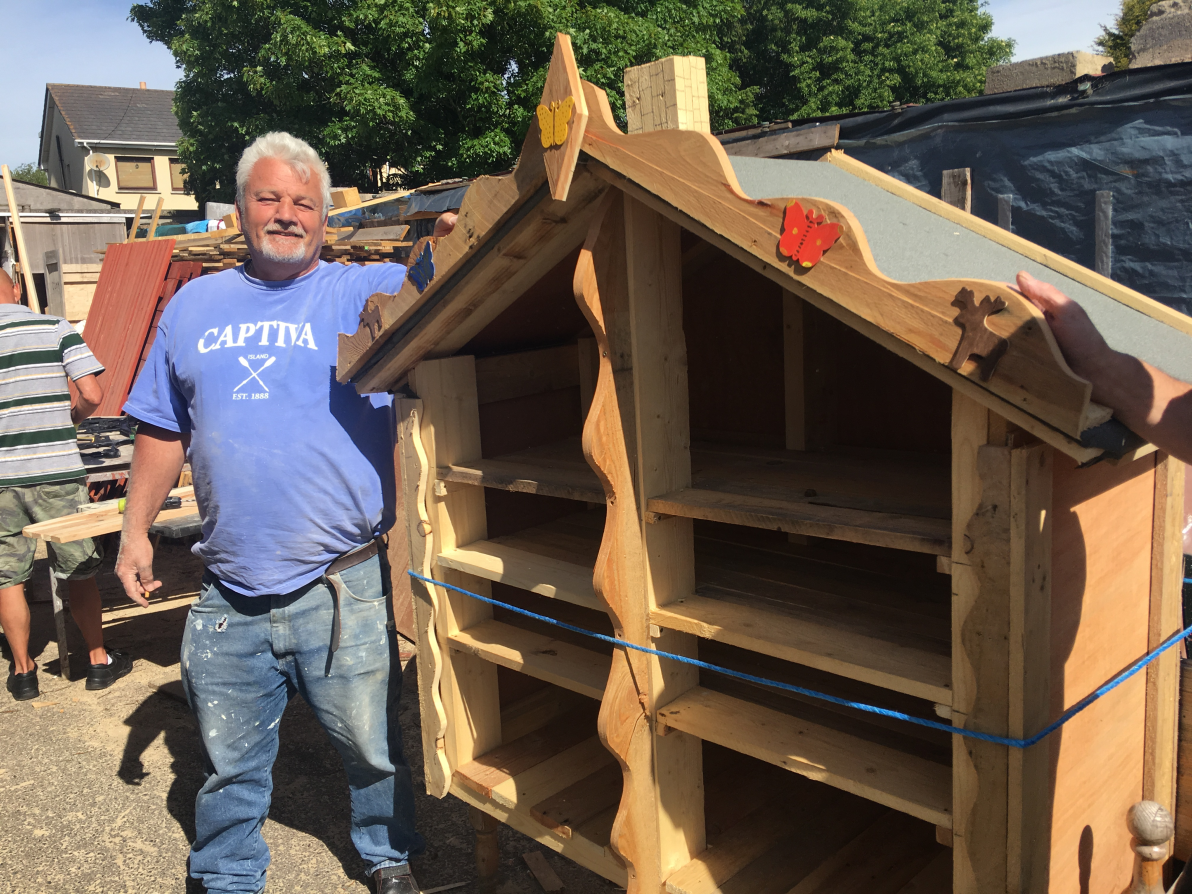 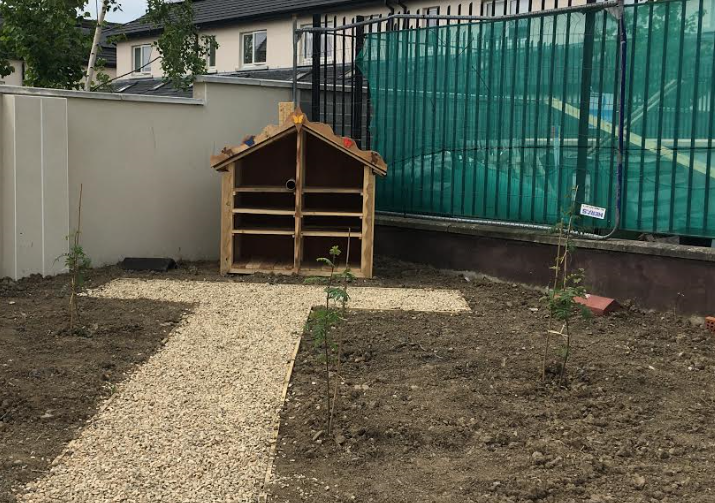 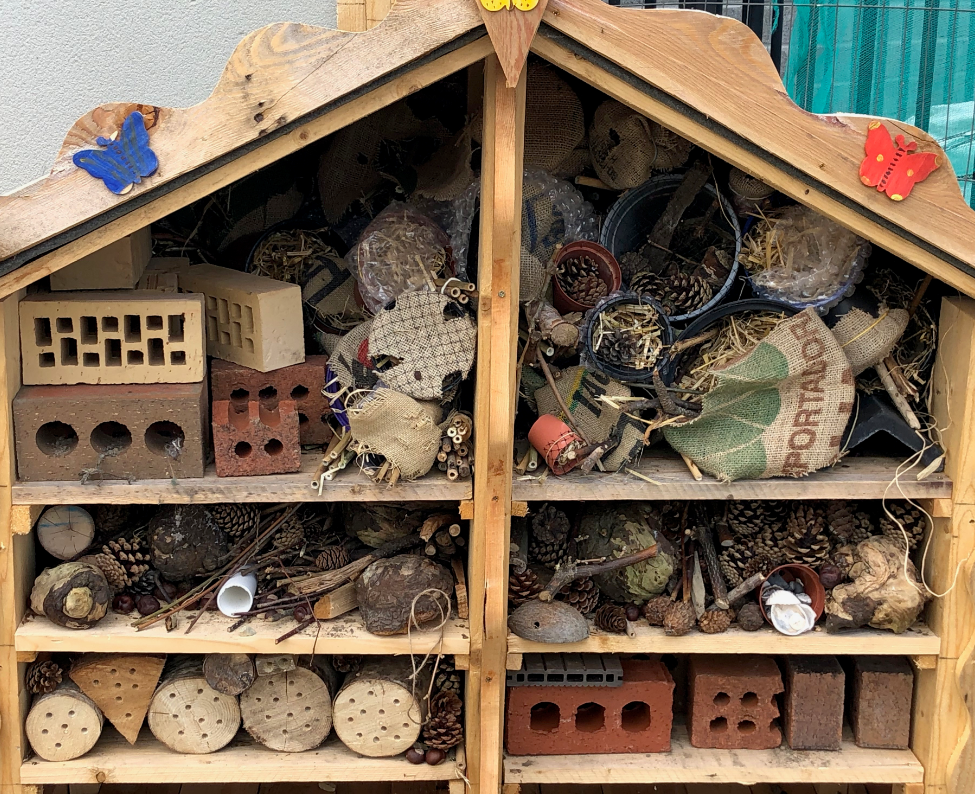 Brendan, School caretaker made path
Children brought in and made insect hibernation habitats in the hotel
[Speaker Notes: We got the Men’s Shed in Mulhuddhart to make our insect hotel.  Children brought in things to fill it like bamboo stems, pine cones, straw, tubes, blocks etc.]
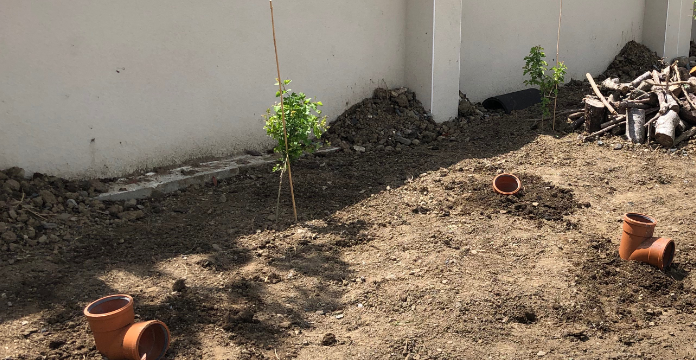 Free Stuff!!
Tiles, pipes and blocks for insects and wildlife like hedgehogs
Gutter pipes as wildlife refuges and shelter
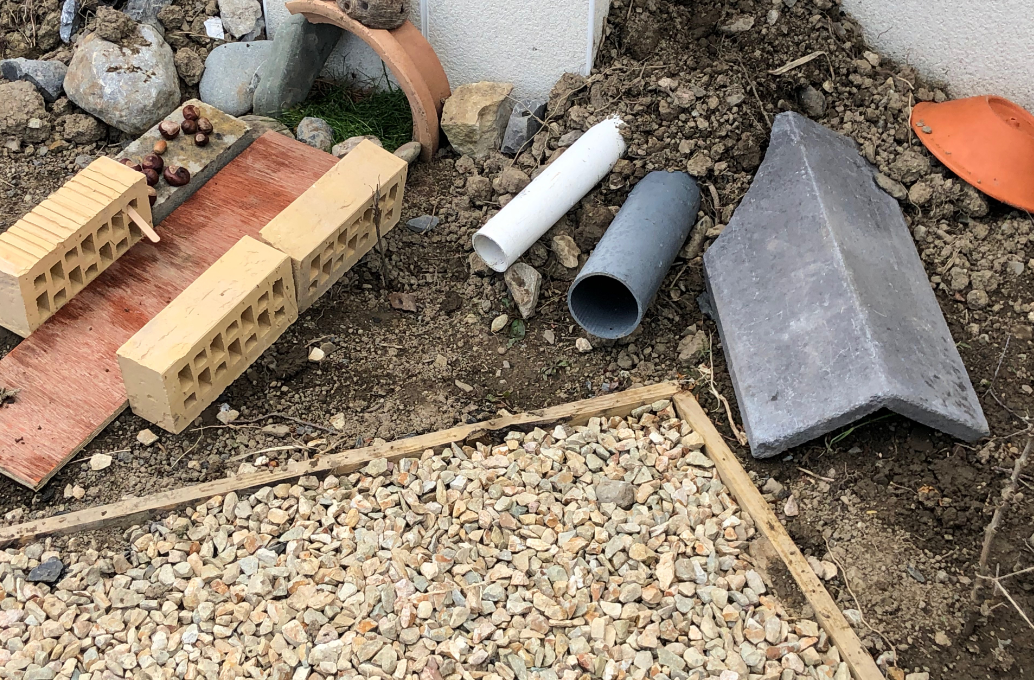 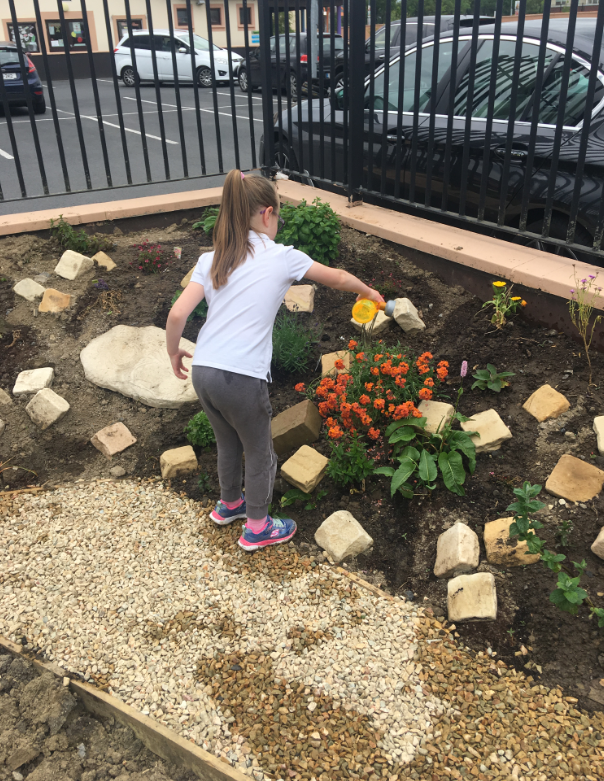 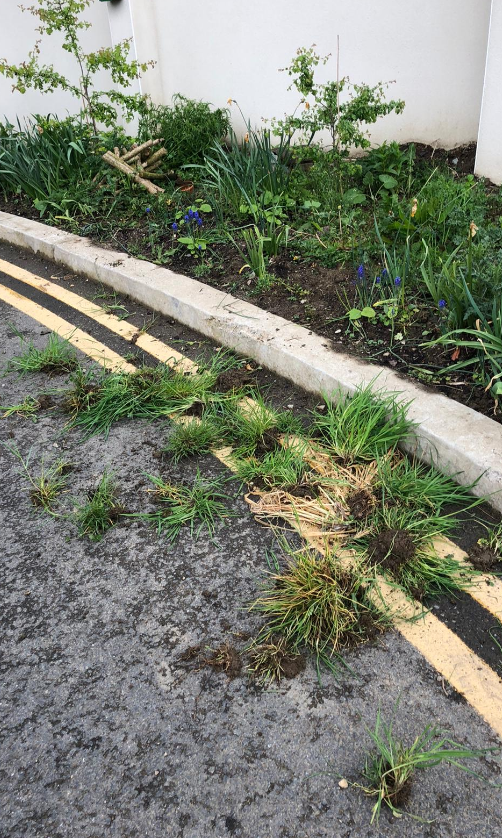 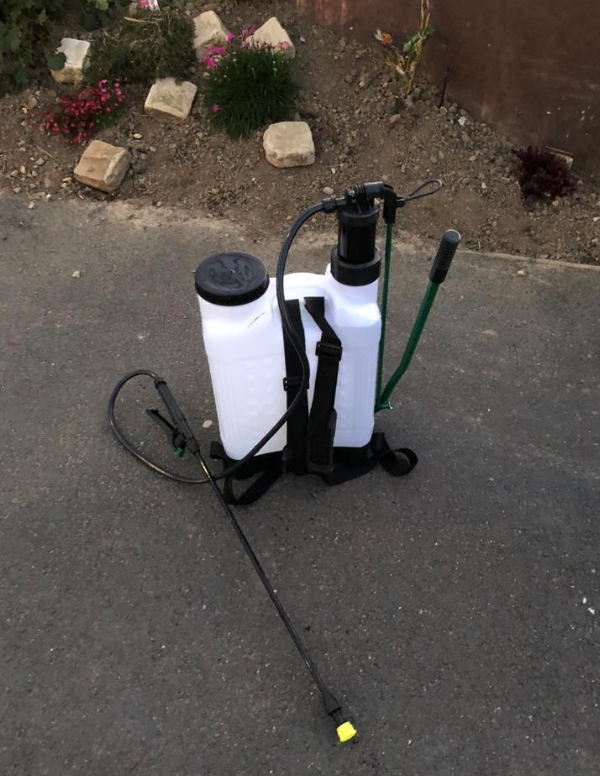 Lots of watering and care
Extra large watering can!!
Grass clump removal!
And now just 4 months on......
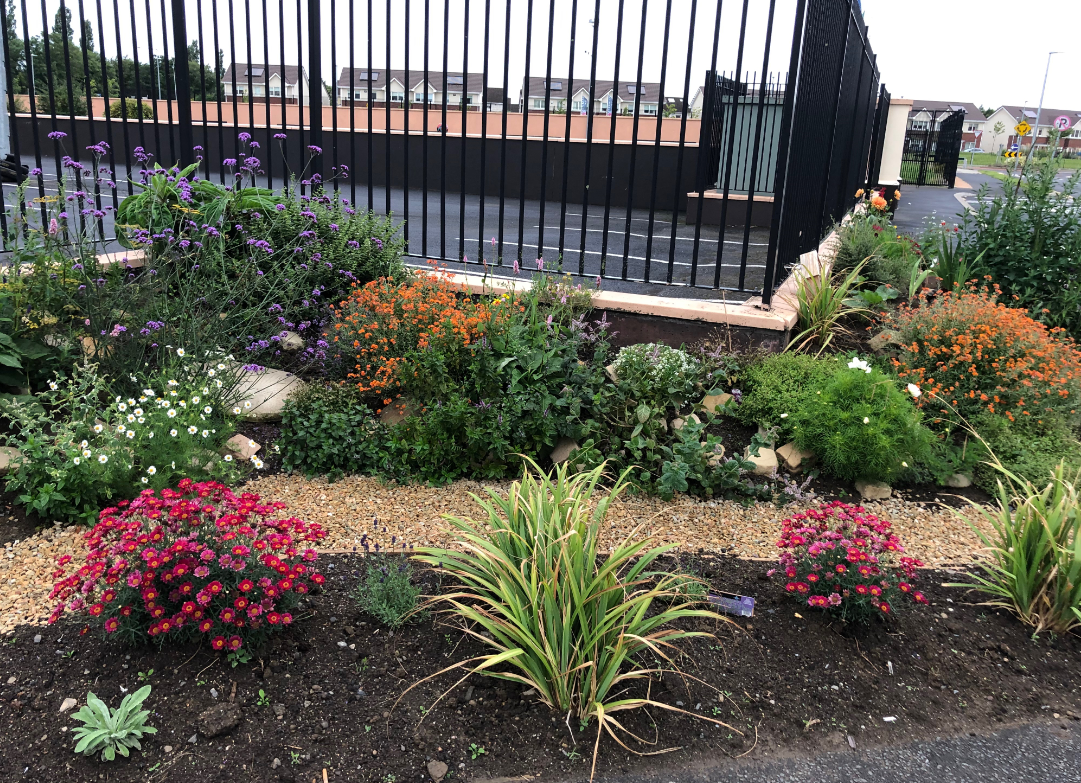 Wildflower area sown with native Irish wildflower seed....15 species in just 3 months.....
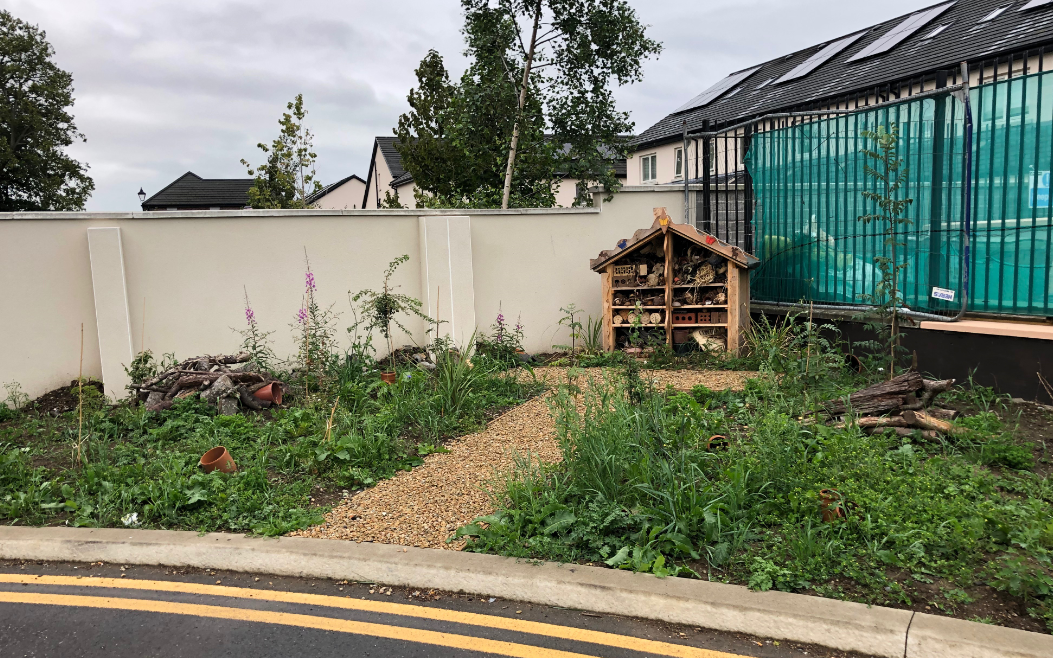 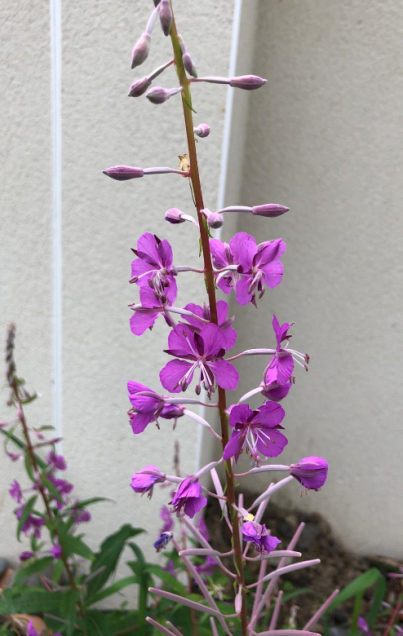 Willowherb
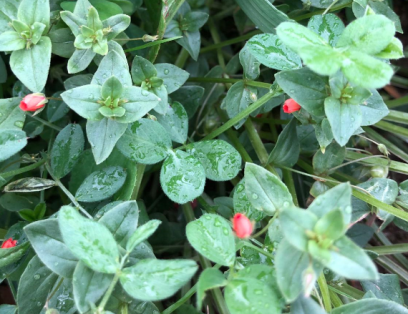 Black medick
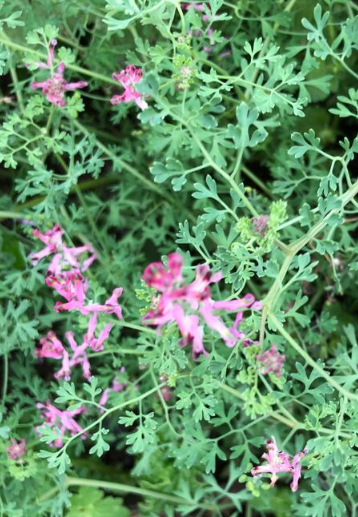 Scarlet pimpernel
Chamomile
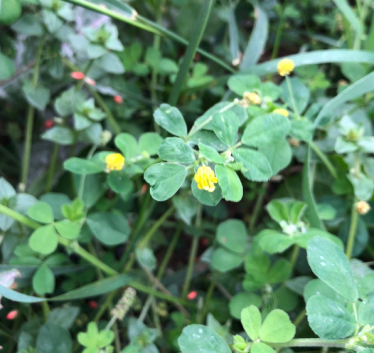 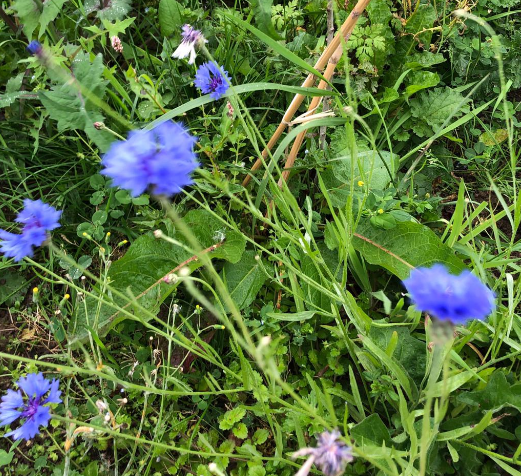 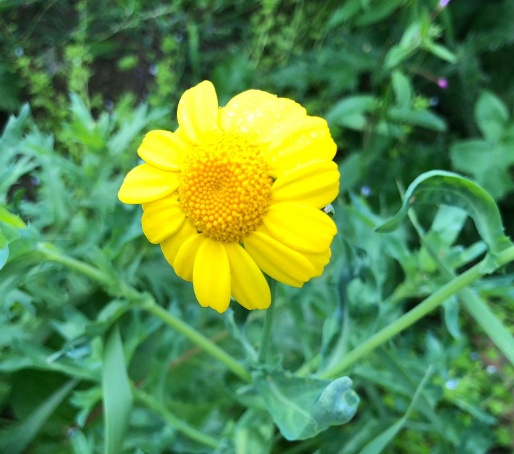 Cornflower
Common fumitory
Success!!
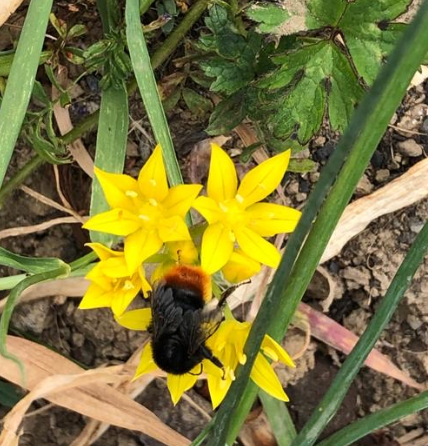 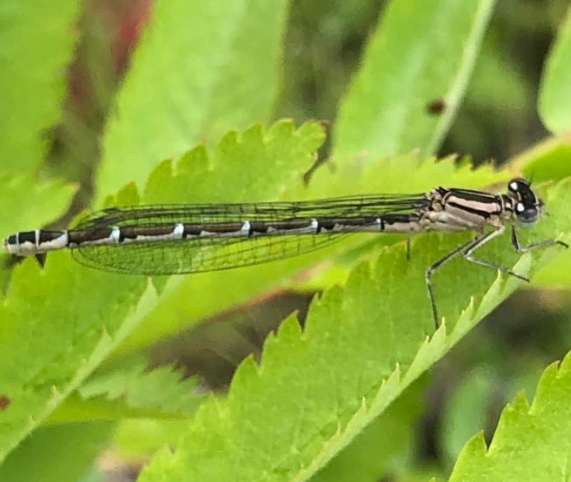 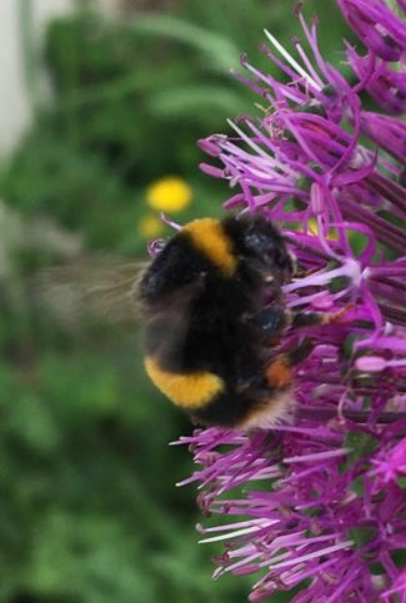 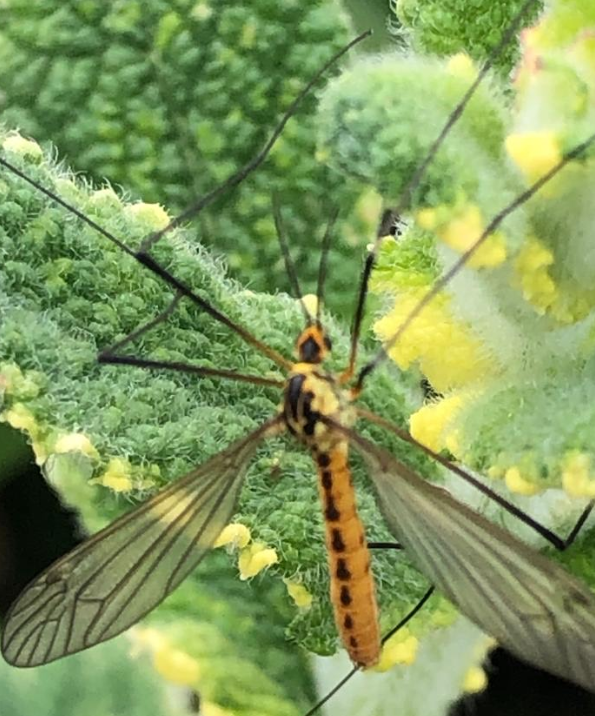 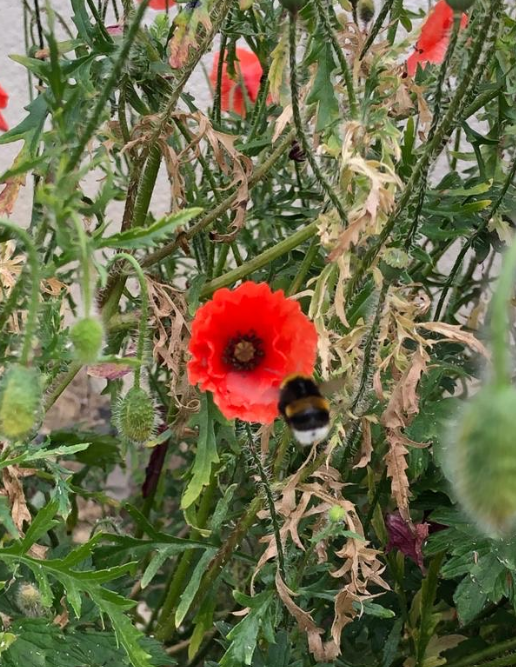 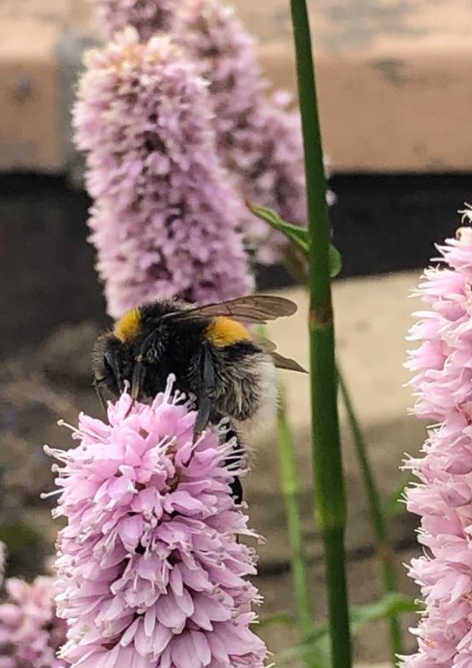 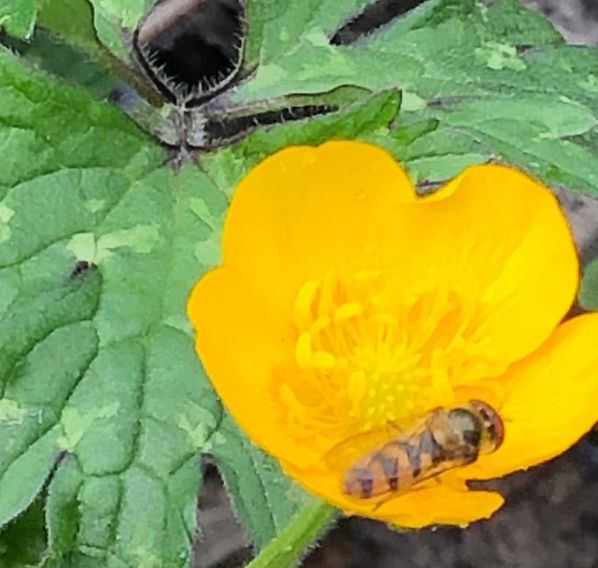 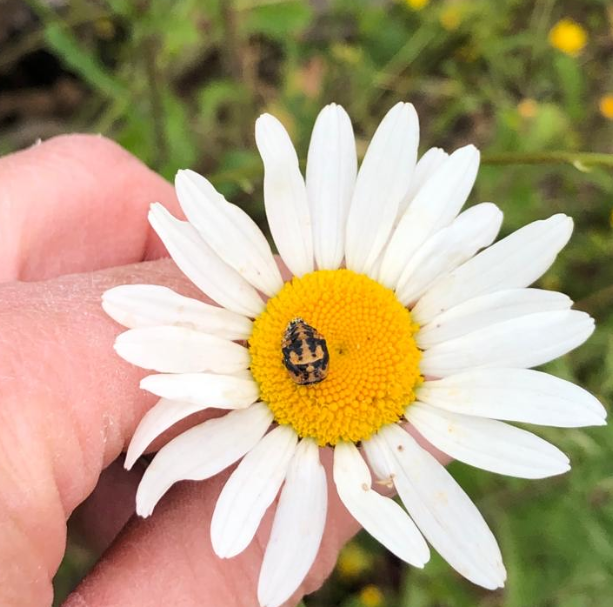 Wildflower area looked neglected at start.  A shape was created using spray paint. Plants pulled out of this outside border area. Planted with Spring pollinator friendly bulbs and daffodils.
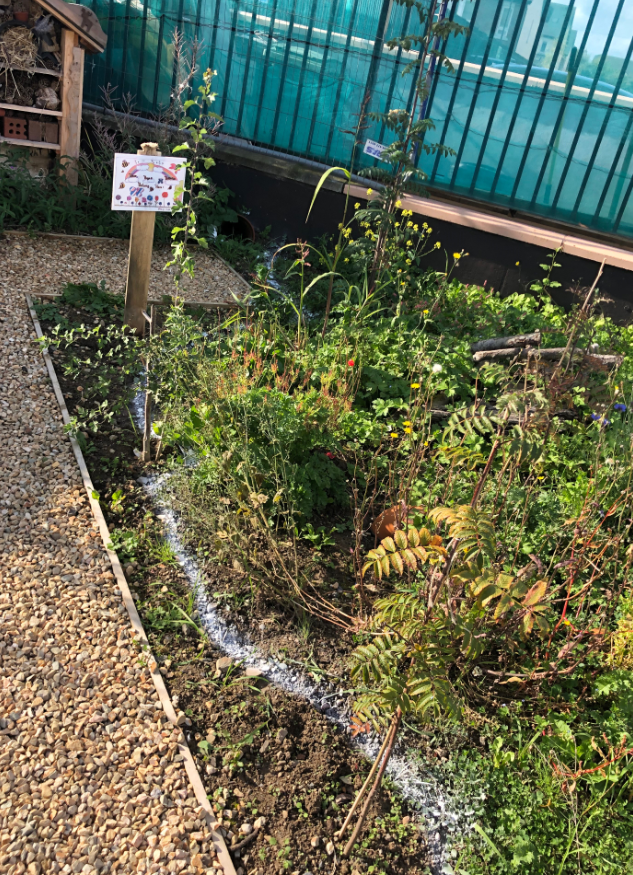 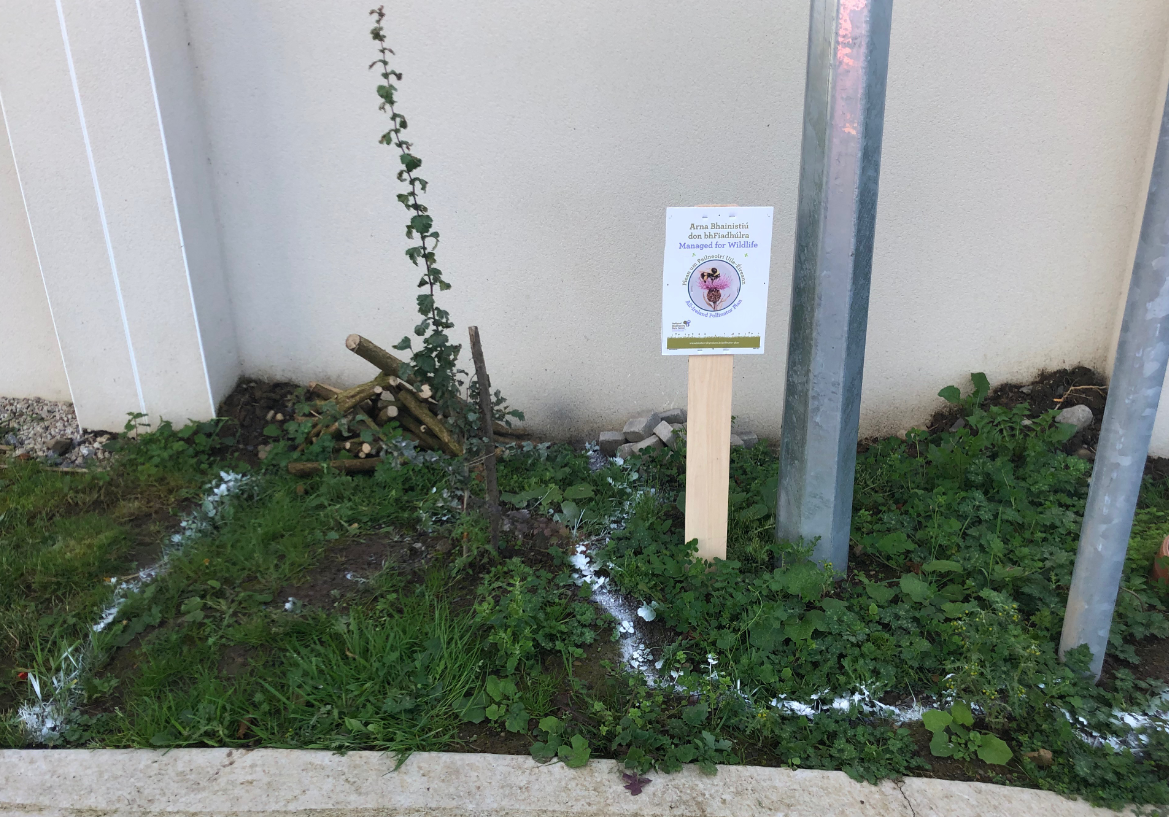 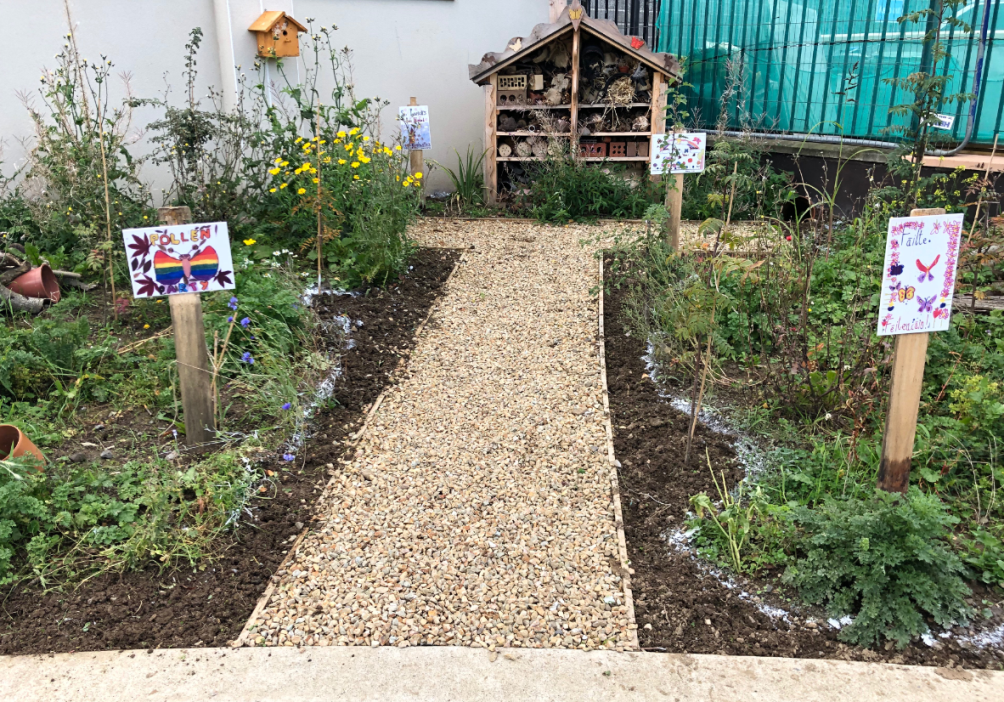 Shape on wildflower area and walkway
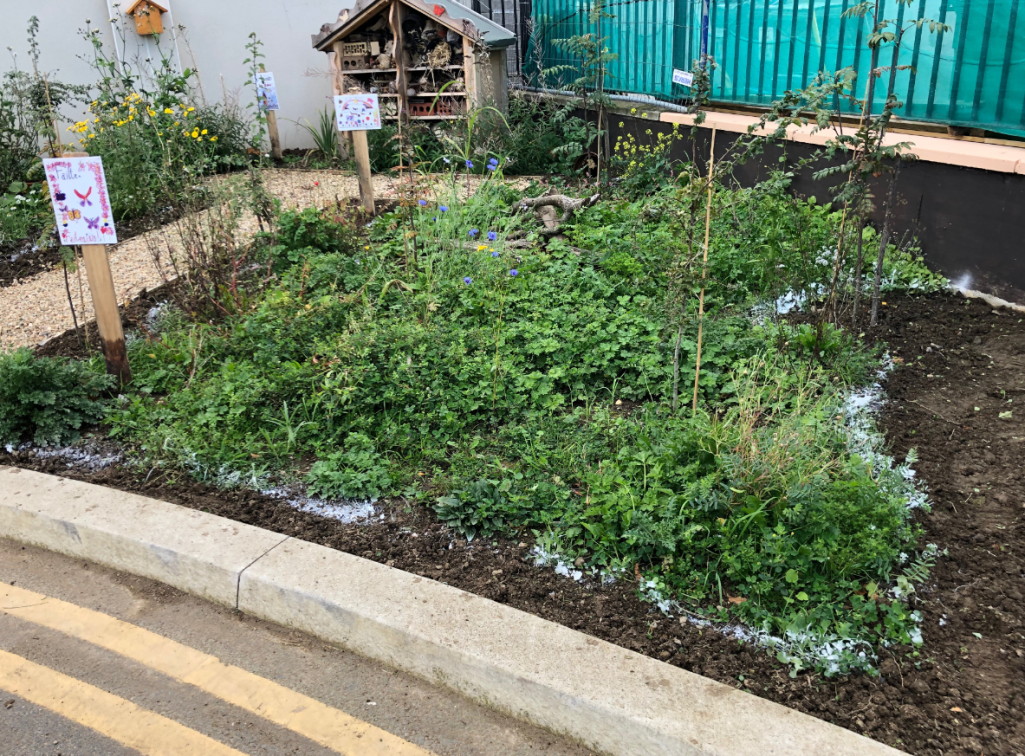 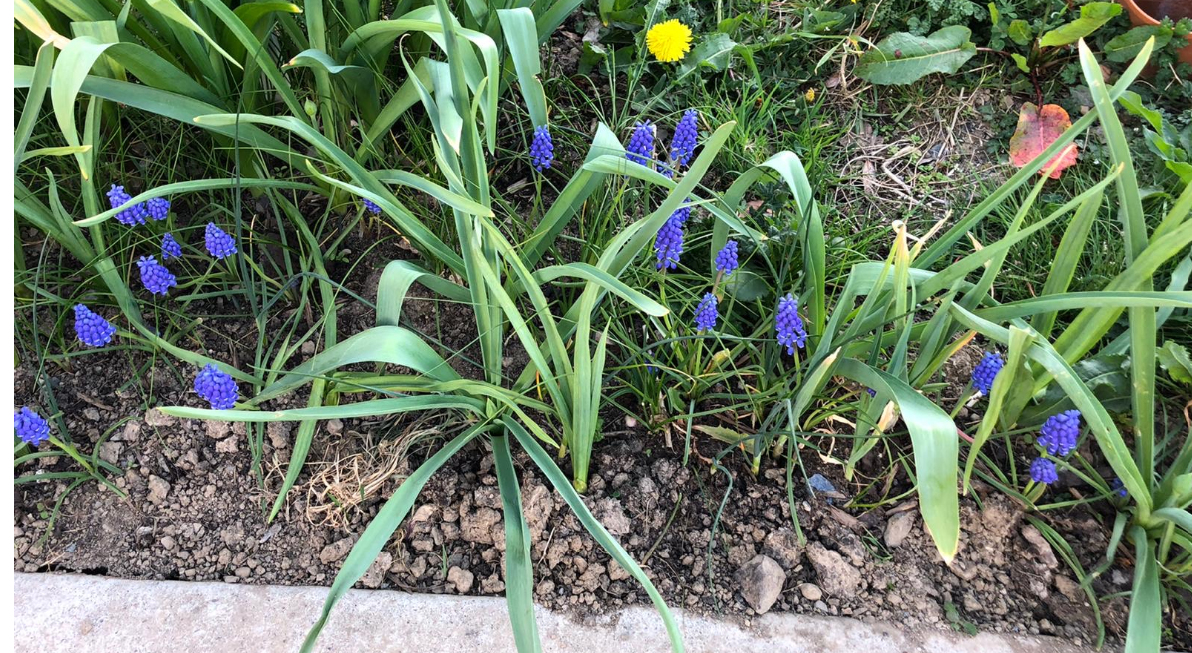 Spring Bulbs along margins:
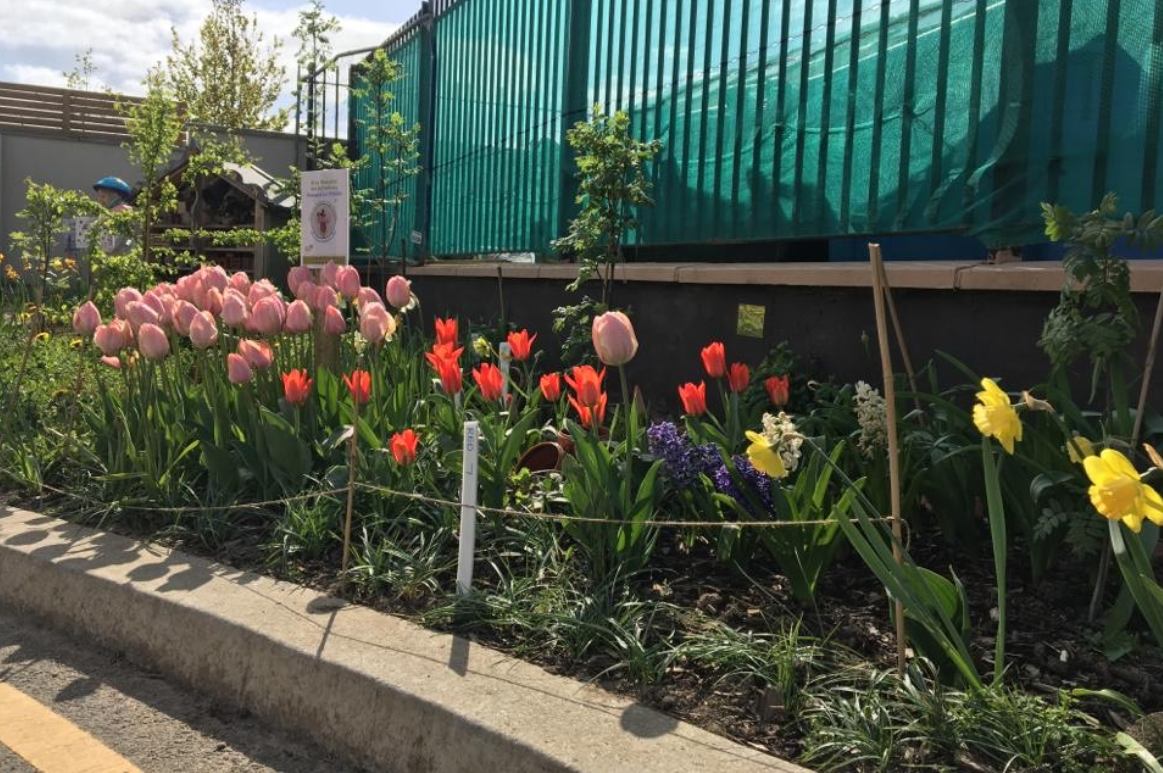 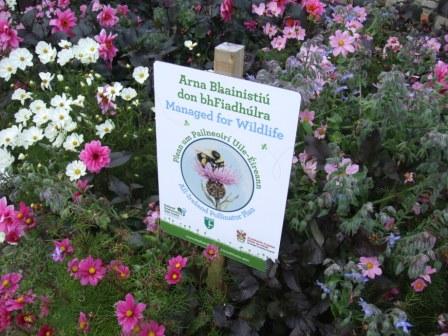 School competition for garden signs to inform public!
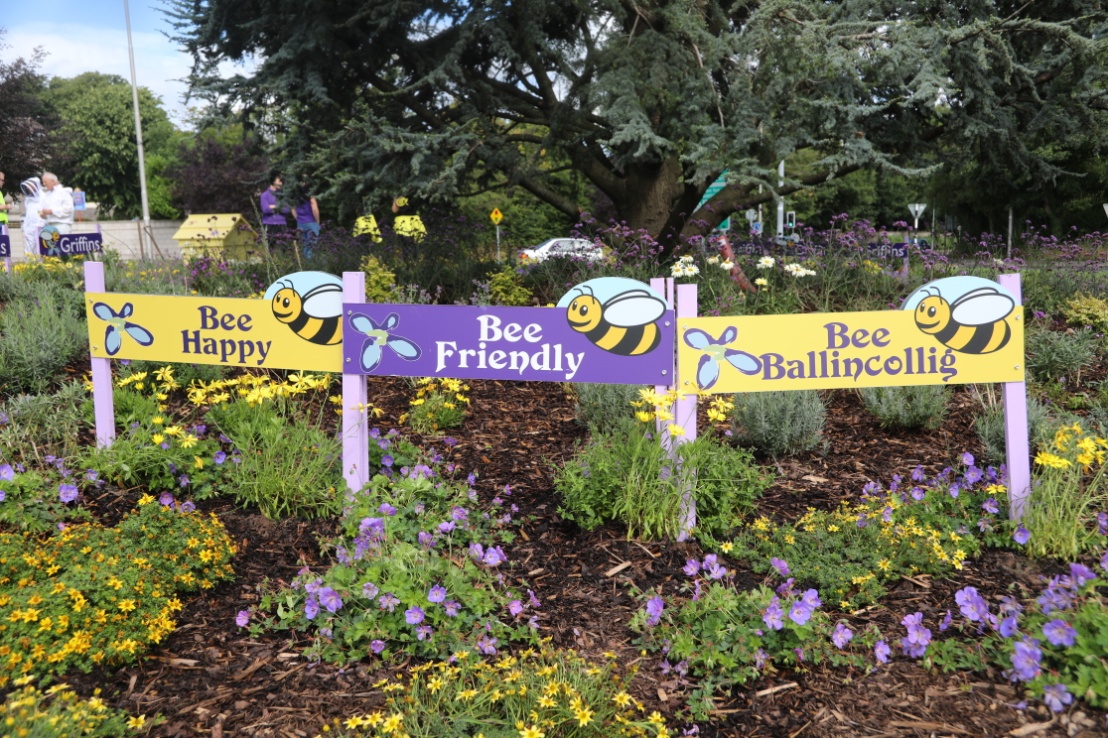 [Speaker Notes: Put up signs so parents and neighbours understand what we’re doing.]
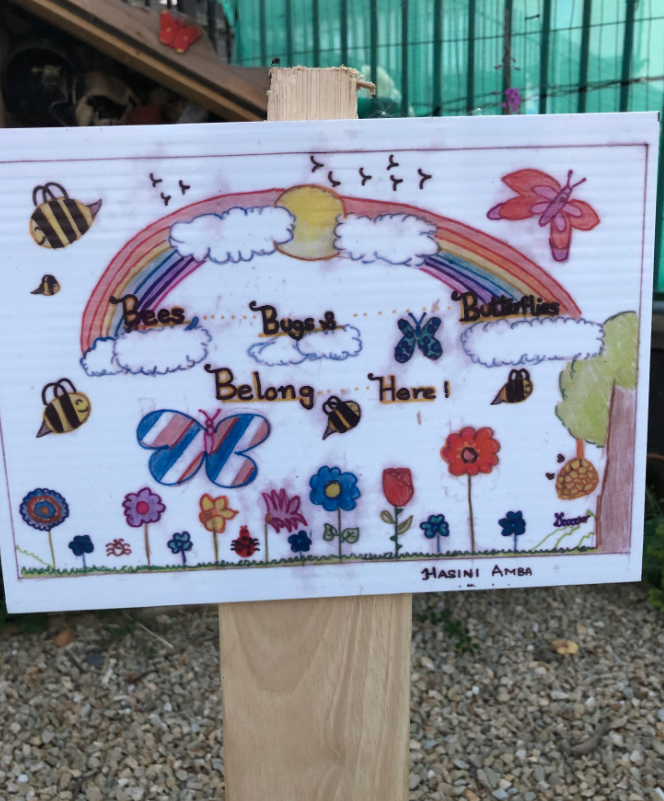 Signage:  Educate, Sense of Ownership...
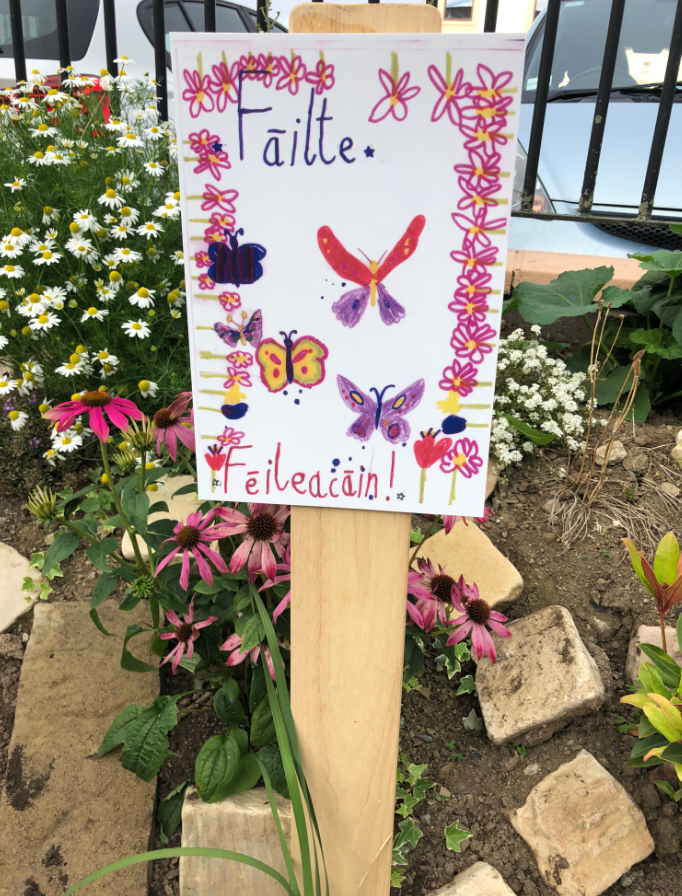 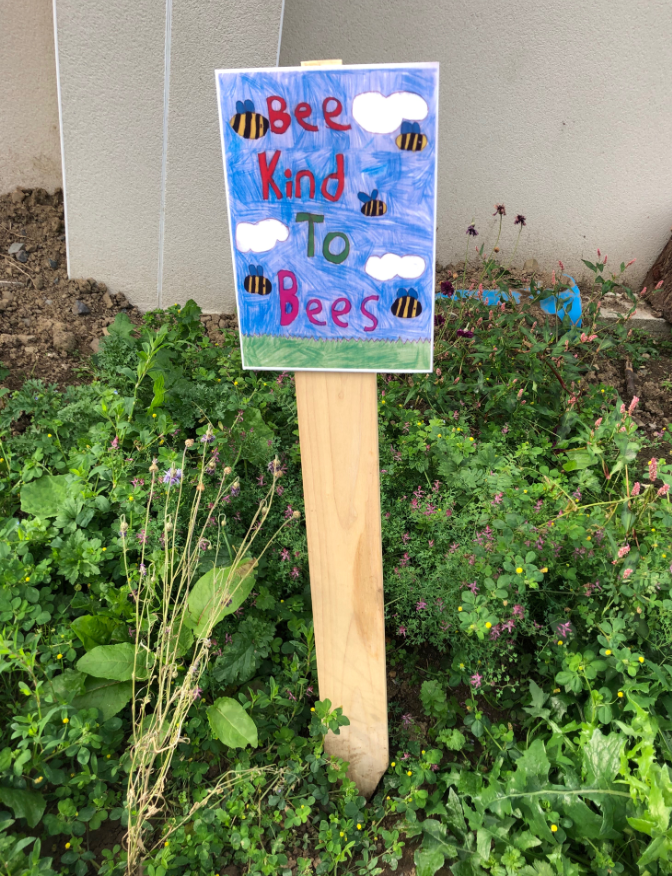 To do....

Keep it alive!

Increase our team of gardeners

Increase pollinator friendly spaces in the school

More education in the community
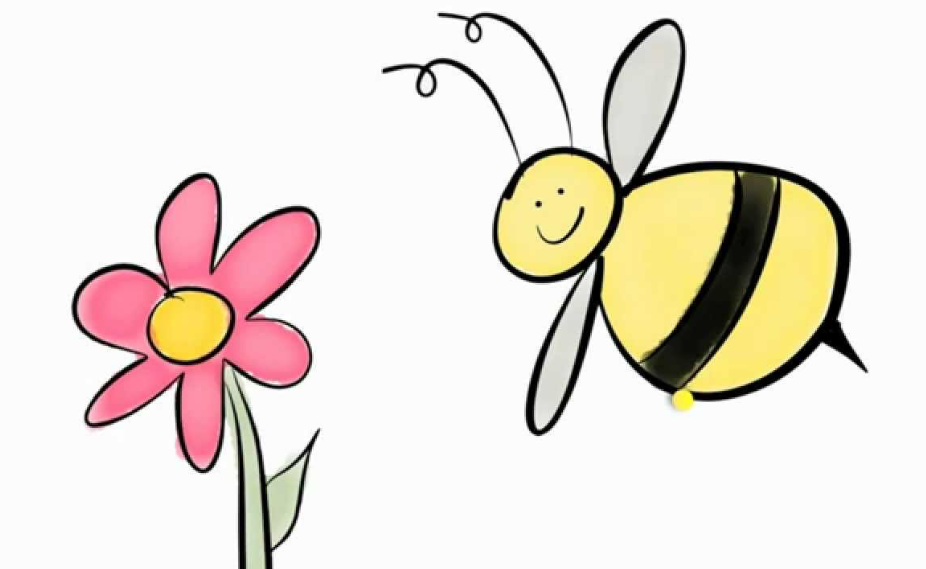 https://www.youtube.com/watch?time_continue=2&v=uBIKqFywxTY
Let’s all get involved!!
[Speaker Notes: Have fun!!
Pollinator video.
https://youtu.be/OJKGw6v8UZ8]